ΣΧΟΛΙΑΣΜΟΣ ΕΙΚΟΝΩΝ ΑΠΟ ΤΗΝ ΙΣΤΟΠΑΘΟΛΟΓΙΑ ΤΟΥ ΠΡΟΣΤΑΤΗ ΑΔΕΝΑ
Συνδυαζόμενα κριτήρια διάγνωσης  περιορισμένου προστατικού αδενοκαρκινώματος
ΜΕΙΖΟΝΑ
ΕΛΑΣΣΟΝΑ
Αρχιτεκτονικά:  μικροί αδένες με διηθητική ανάπτυξη ή ηθμοειδείς αδένες πολύ μεγάλοι ή ανώμαλοι για να ενταχθούν  στα  πλαίσια υψηλόβαθμης PIN. 

Μονός κυτταρικός στοίχος [παντελής απουσία βασικών κυττάρων και σε ικανό αριθμό αδένων, επιβεβαιωτικές ανοσοχρώσεις έναντι κερατίνης υψηλού Μ.Β. ( 34βΕ12 ή 5/6) και p63 (-)]

Πυρηνική ατυπία: διόγκωση πυρήνων  & πυρηνίων
Ενδοαυλική  λεπτή κυανή βλέννα
Ροζ άμορφες εκκρίσεις
Μιτωτική δραστηριότητα
Ενδοαυλικά κρυσταλλοειδή
Παρακείμενη, σε ικανή απόσταση, υψηλόβαθμη PIN
Αμφίφιλο κυτταρόπλασμα
Υπερχρωμία πυρήνων
Aπόλυτα καλοήθεις προστατικοί αδένες με υπολειμματικά βασικά κύτταρα σε ορισμένους.Όσοι αδένες στερούνται βασικών κυττάρων, δεν διαφέρουν μορφολογικώς από όσους διαθέτουν.
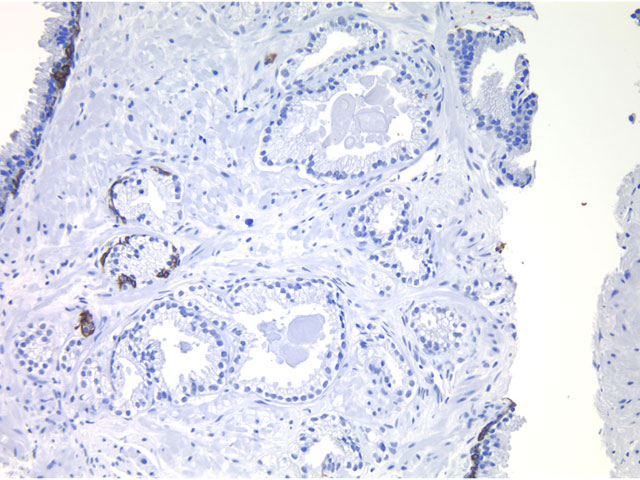 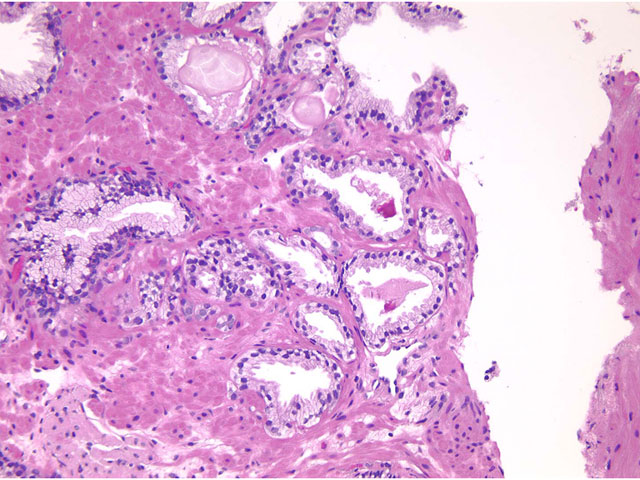 Εστία συνωστιζόμενων αδένων,προφανώς καλοήθων, με ελάχιστα βασικά κύτταρα σε ορισμένους αδένες, ανοσοθετικών κυττάρων στην αναμενόμενη θέση τους ήτοι βασικά. Ελάχιστα, αλλά υπαρκτά σε κάποιους αδένες, μορφολογικά ταυτόσημους με κάποιους που στερούνται παντελώς βασικών κυττάρων.
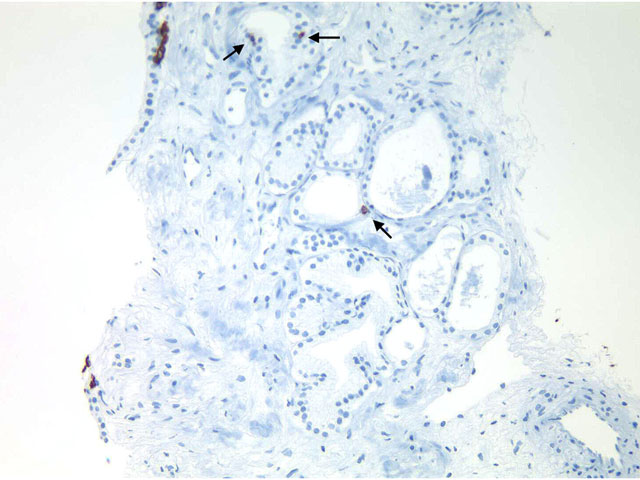 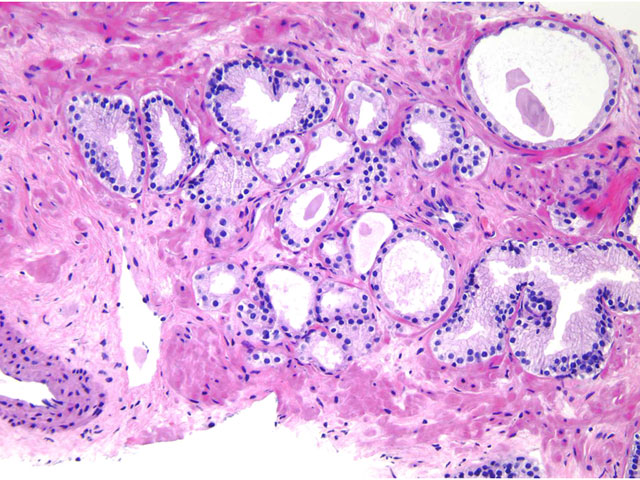 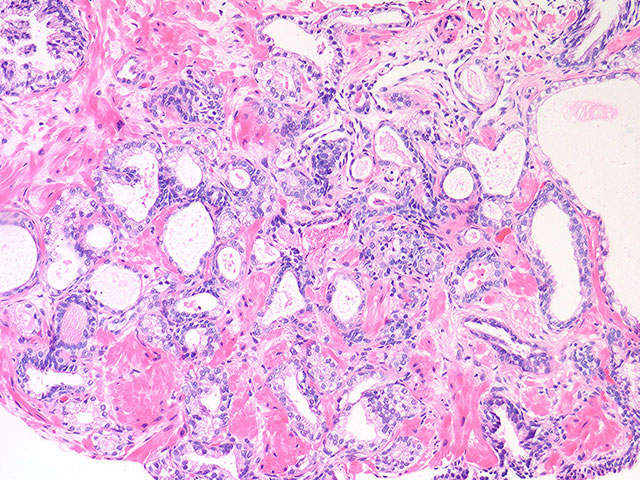 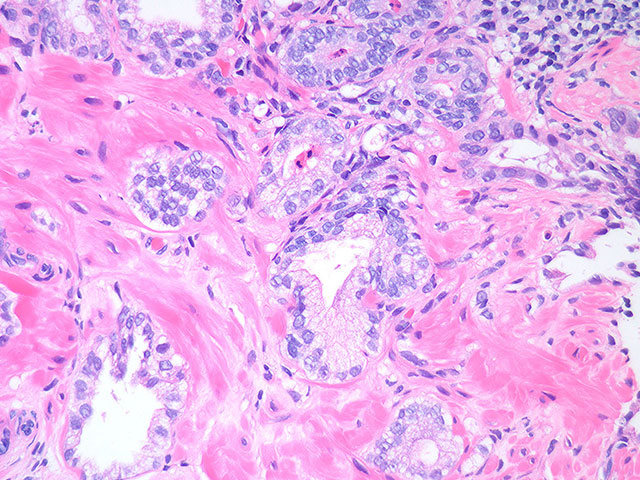 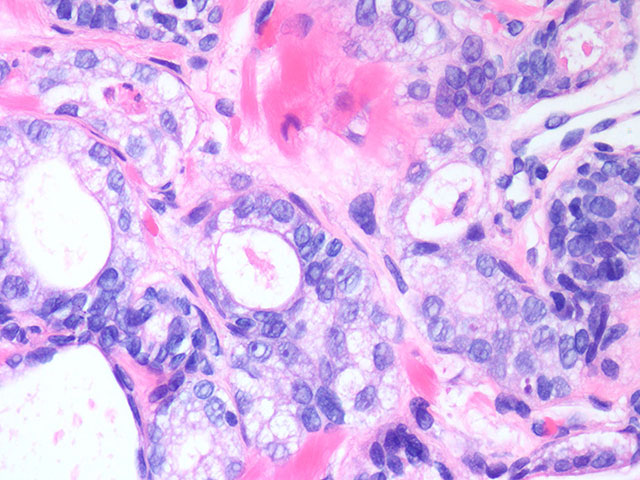 Παρουσία βασικού κυτταρικού στοίχου. Αντιδραστική  η όποια πυρηνική  ατυπία λόγω της φλεγμονής .
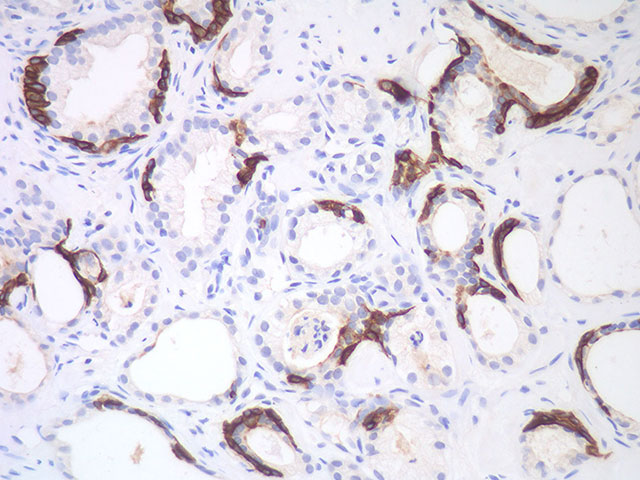 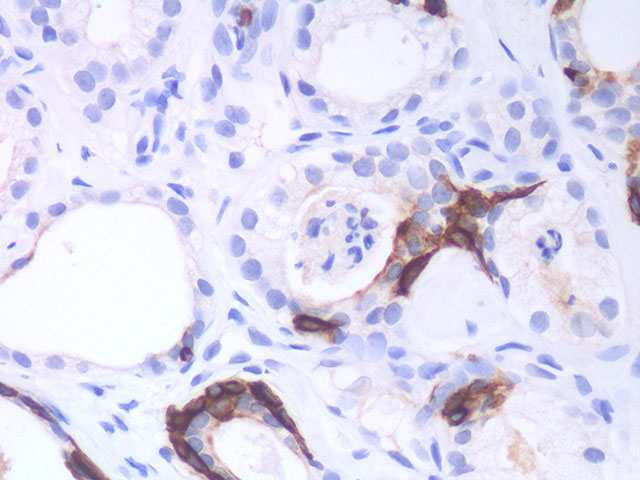 Αδενοκαρκίνωμα εν μέσω έντονης φλεγμονής
Μορφολογία  κακοήθων  πυρήνων
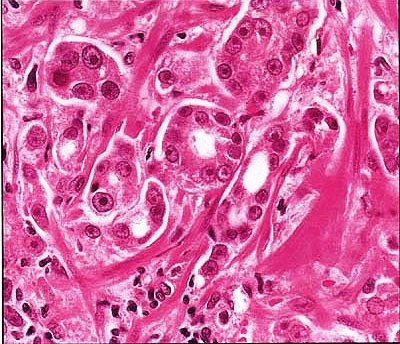 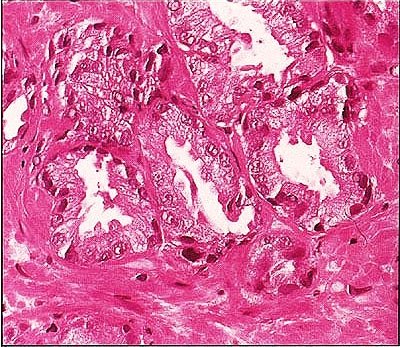 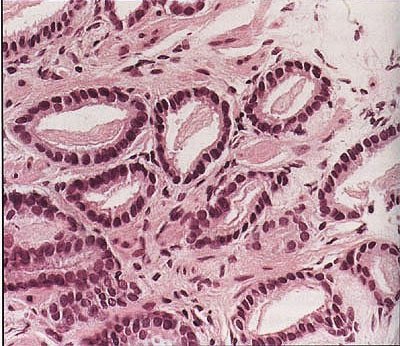 Σύγκριση μορφολογίας κακοήθων πυρήνων με εκείνη των κυψελιδικών κυττάρων παρακείμενου φυσιολογικού αδένα.
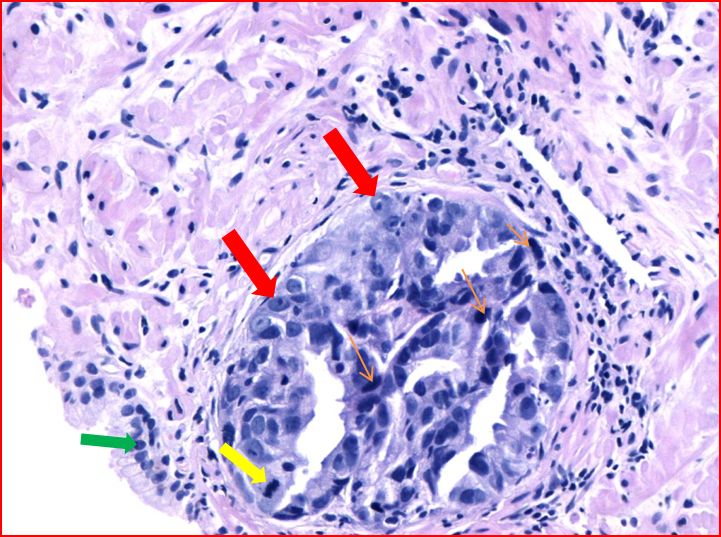 Μορφολογία  κακοήθων πυρήνων.Συνυπάρχουσες, υποκύανης απόχρωσης εκκρίσεις.
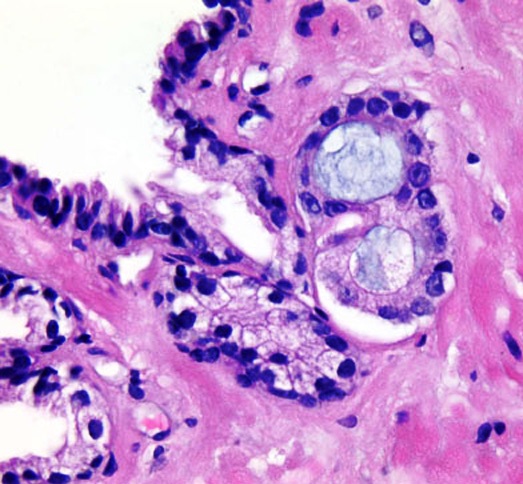 Πυρηνική ατυπία αδενοκαρκινώματοςΑμφίφιλο κυτταρόπλασμα
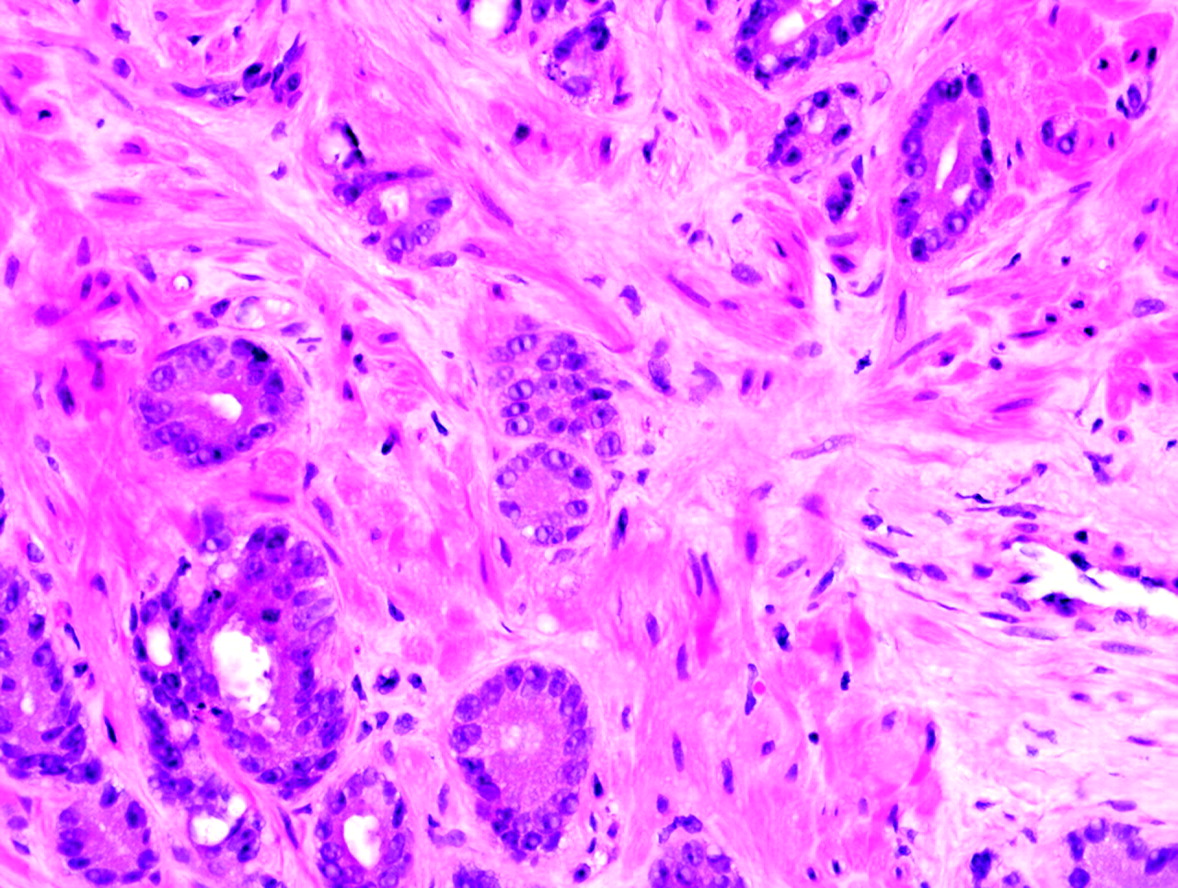 Μιτωτική δραστηριότητα σε έναν από τους συνολικά 4 καρκινικούς προστατικούς αδένες
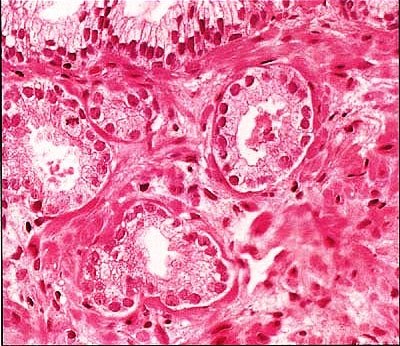 Αποπτωτικό σωμάτιο σε μικρή εστία καρκίνου
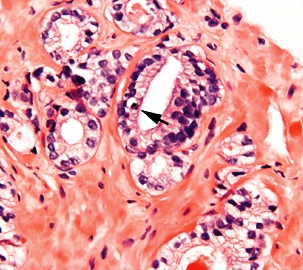 Αλλοιώσεις καυτηρίασης σε καρκινικούς αδένεςμε διηθητική ανάπτυξη ,διαχωριζόμενους από  λείες μυϊκές δεσμίδες. Ροζ άμορφες εκκρίσεις, κρυσταλλοειδή.
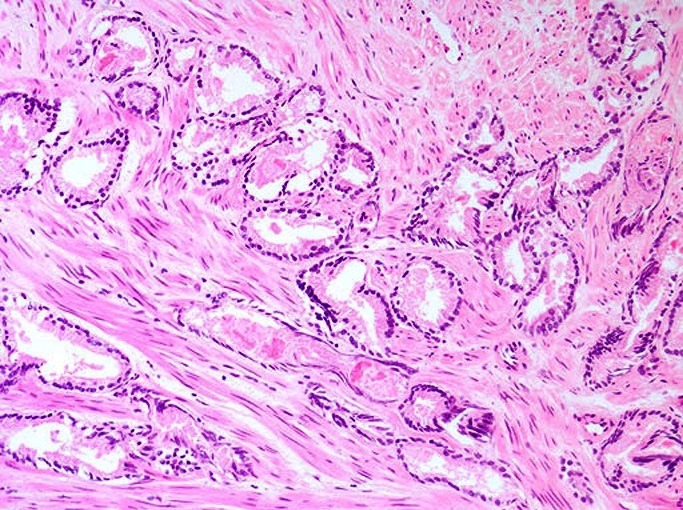 Παθογνωμονικά κριτήρια κακοήθειας
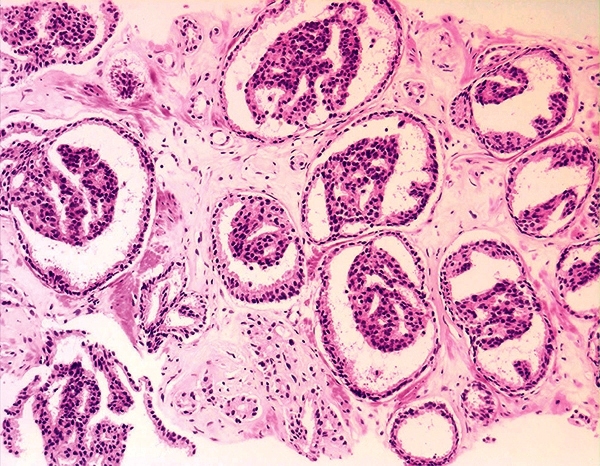 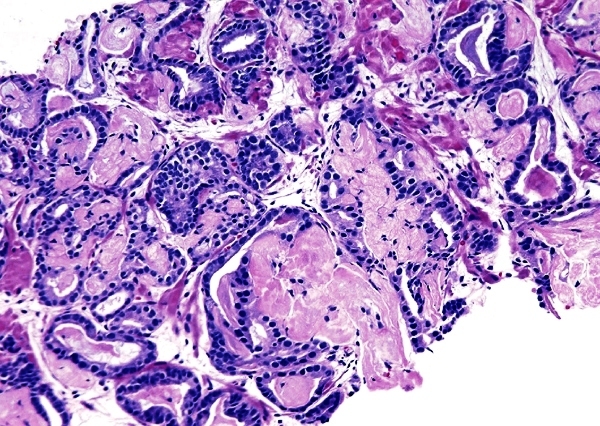 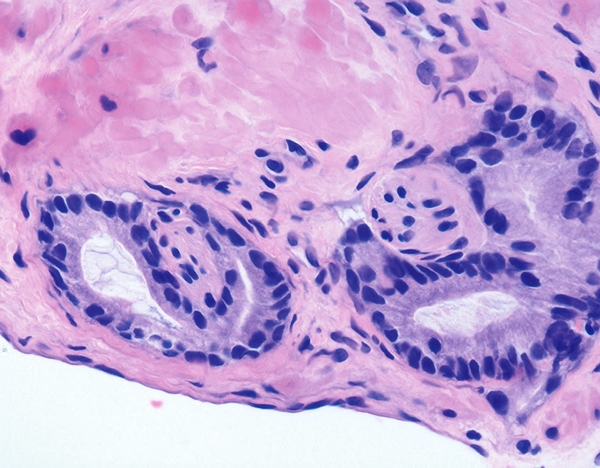 Σπειραματοειδής διαμόρφωση.Παθογνωμονική εικόνα αδενοκαρκινώματος.
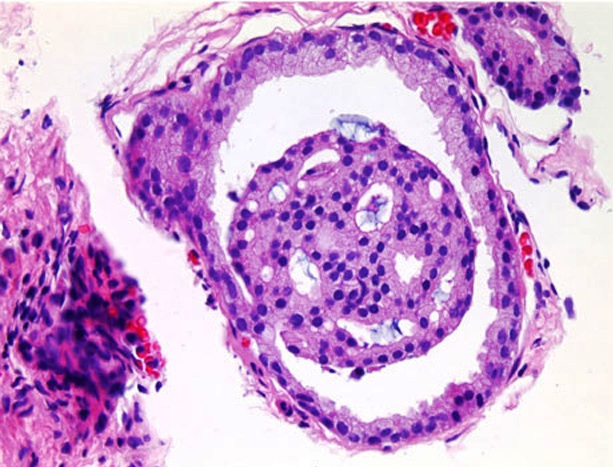 Βλεννώδης ινοπλασία  ( μιμούμενη περινευρική διήθηση ).Παθογνωμονική εικόνα αδενοκαρκινώματος.
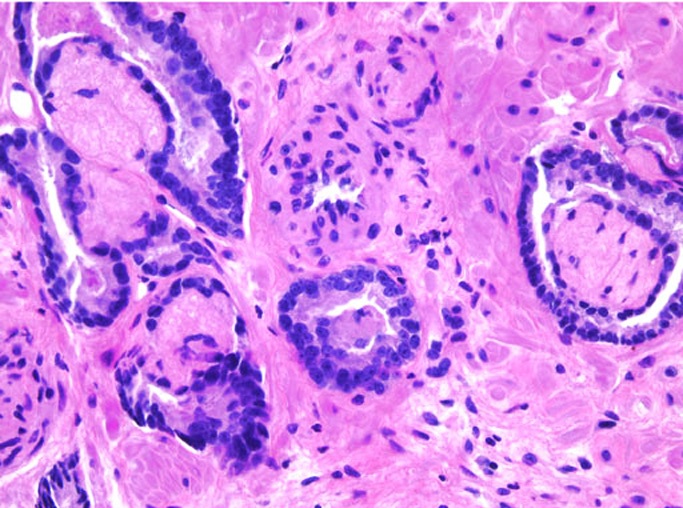 Bλεννώδης ινοπλασία(συν. κολλαγονώδη μικροοζία)
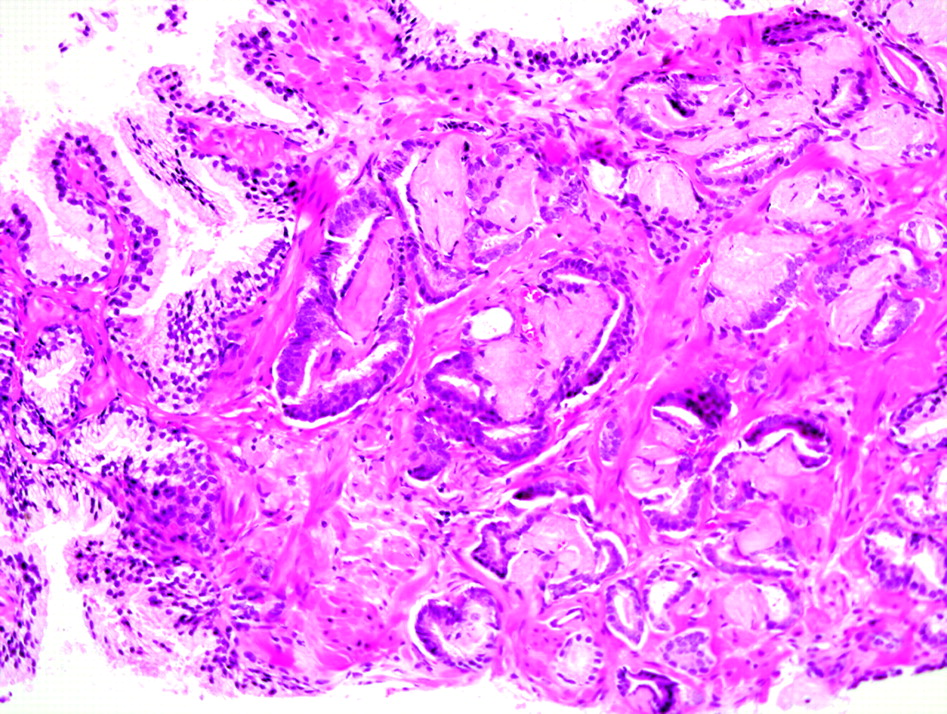 Σαφής κυκλοτερής περινευρική διήθηση
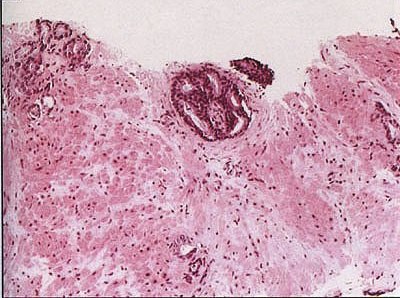 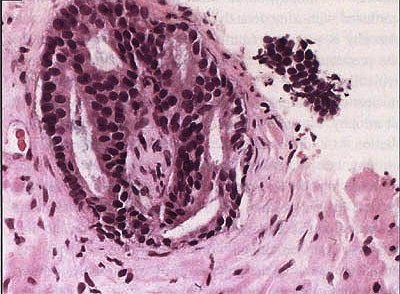 Περινευρική διήθηση
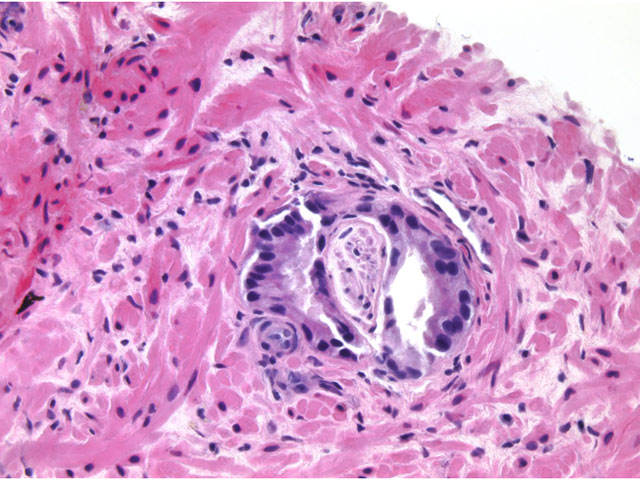 Ανάδειξη περινευρικής διήθησης με ανοσοχρώση για την πρωτεϊνη S-100
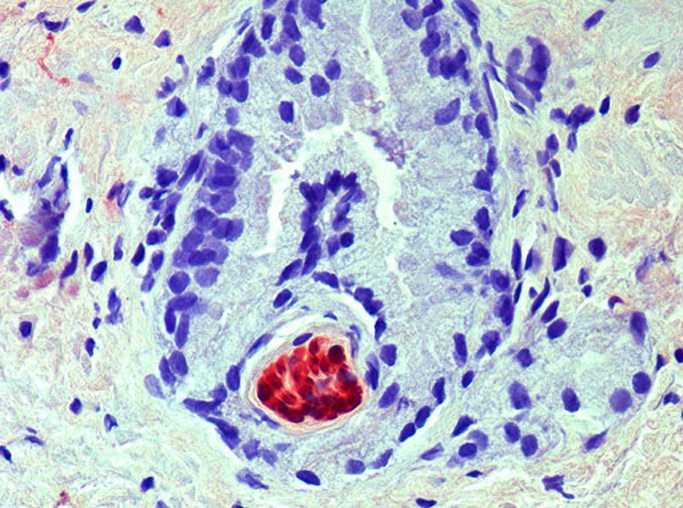 Καλοήθεις αδένεςσε σχέση με νευρικούς κλάδους
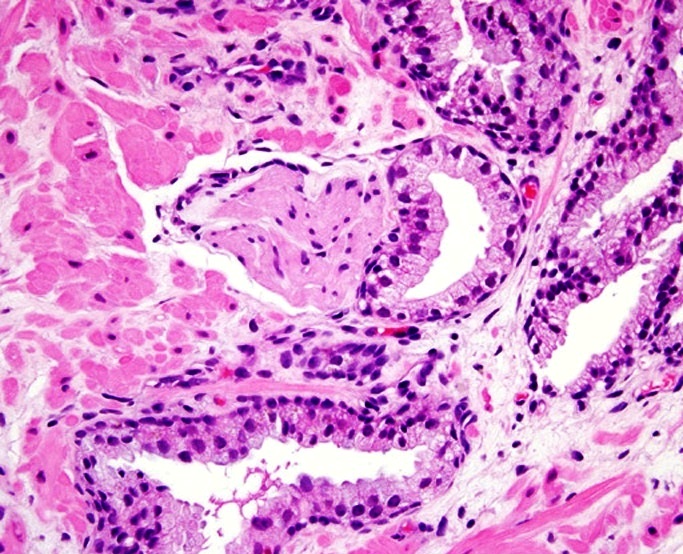 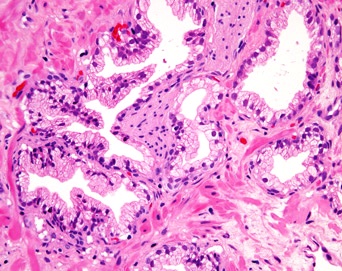 Διήθηση περιπροστατικού λιπώδους ιστού (παθογνωμονική κακοήθειας). Χειρουργικώς μη ιάσιμος καρκίνος(pT3).
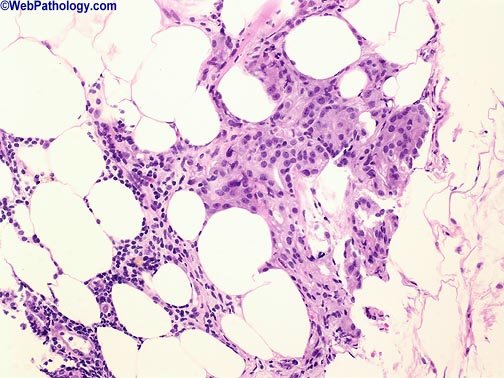 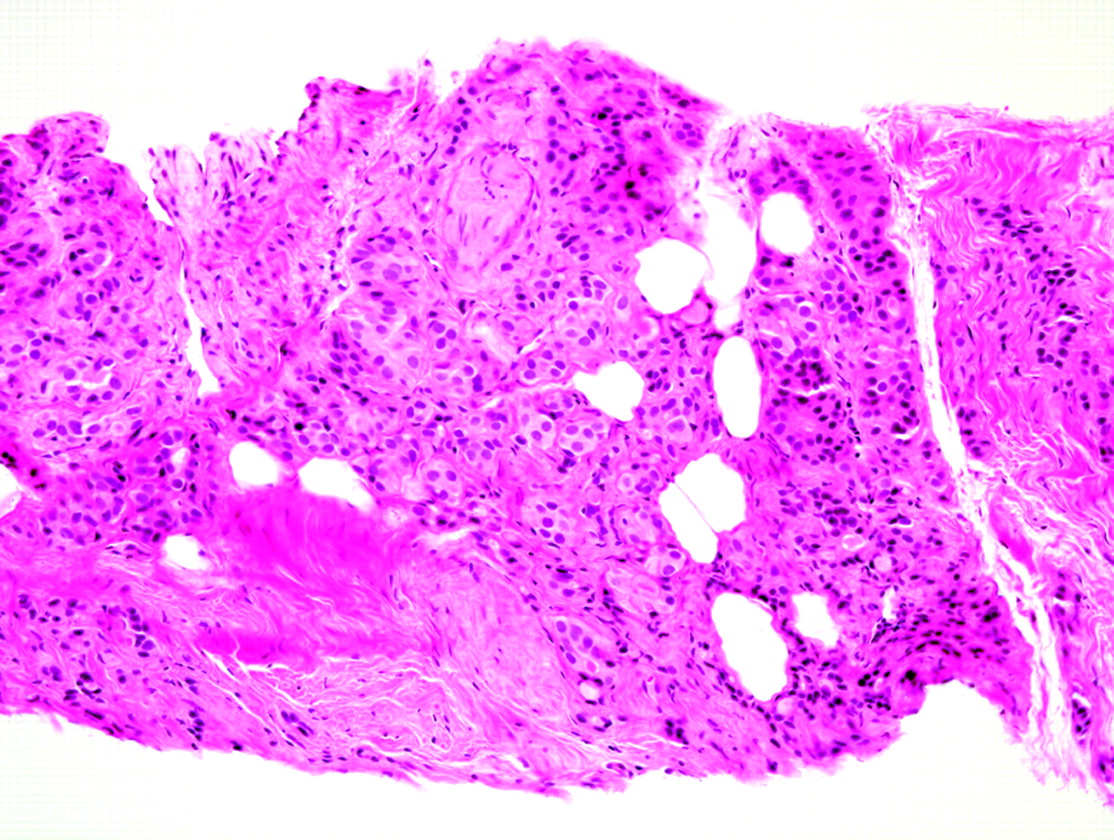 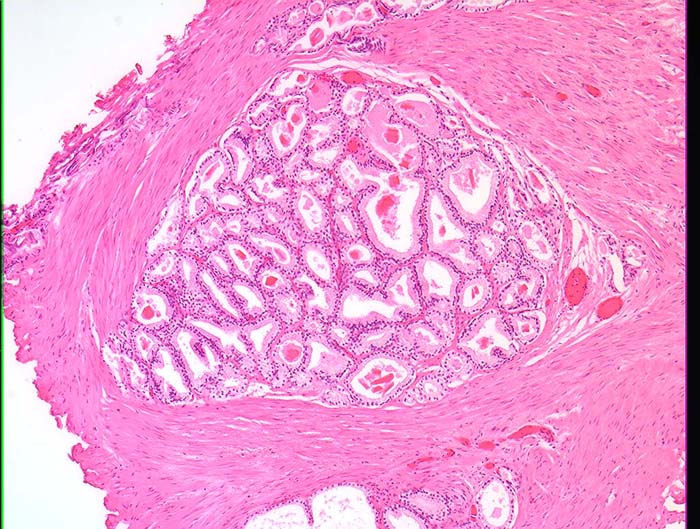 Μεμονωμένοι, στενά διατασσόμενοι-συνωστιζόμενοι (πλάτη με πλάτη) (όχι συγχωνευόμενοι) αδένες έως μέσου μεγέθους. Παντελής απουσία βασικών κυττάρων.  Πρότυπο 1 κατά Gleason
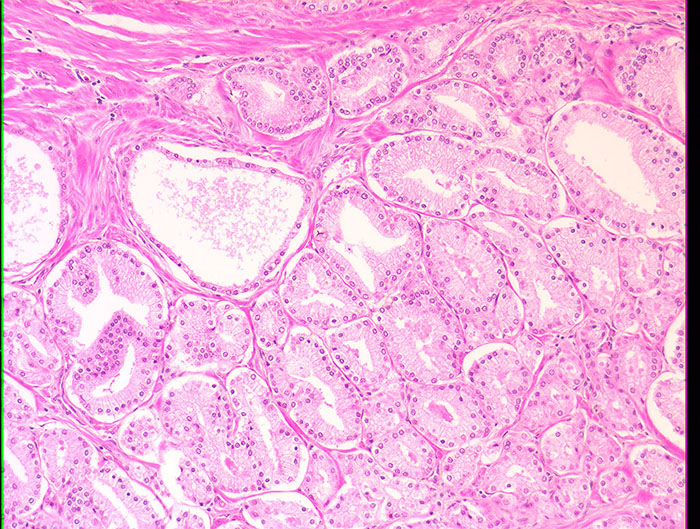 Πρότυπο 2 κατά Gleason. Πιο χαλαρή διάταξη συγκριτικά με το πρότυπο 1.
Πρότυπο 1 κατά Gleason
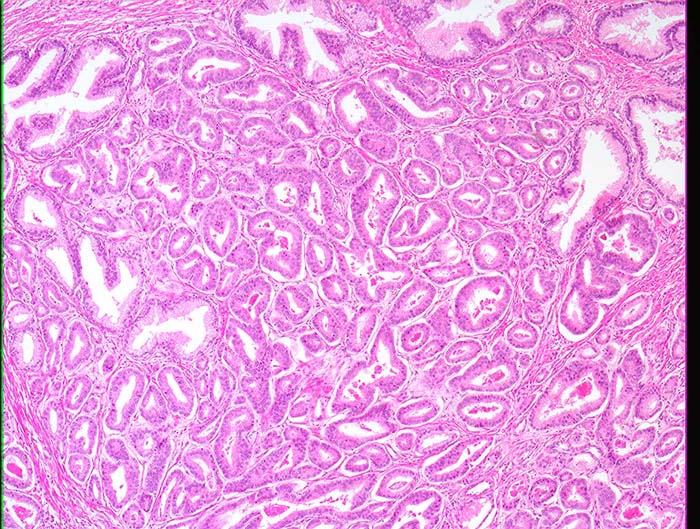 Ελάχιστη διήθηση στον πέριξ καλοήθη προστατικό ιστό. Πρότυπο 2 κατά Gleason
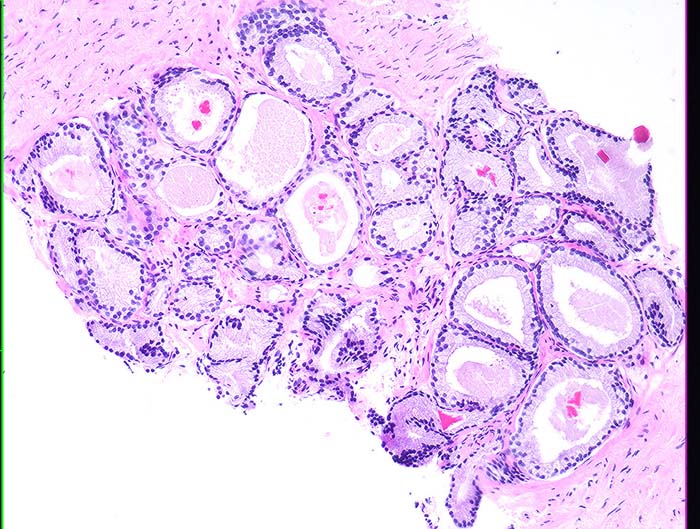 Σχετικά χαμηλόβαθμη κακοήθεια σε υλικό βιοψίας διά βελόνης, άθροισμα 3 + 3 = 6
Συνωστισμένοι καρκινικοί αδένες. Περιορισμένη ανάπτυξη καλά διαφοροποιημένου αδενοκαρκινώματος. Στο καλά διαφοροποιημένο καρκίνωμα το κυτταρόπλασμα είναι πιο άφθονο και ωχρό συγκριτικά με το μέτρια διαφοροποιημένο.Απαραίτητη  η  ανοσοϊστοχημική επιβεβαίωση.
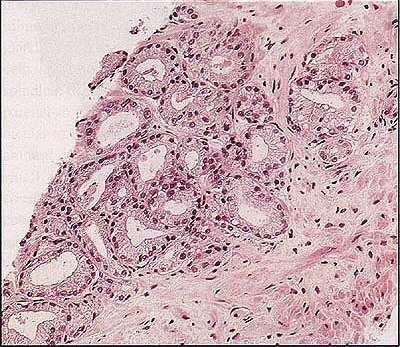 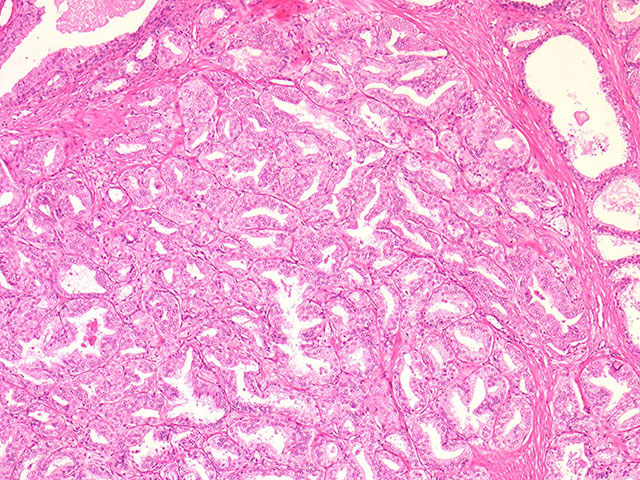 Καλά διαφοροποιημένο συμβατικό (κυψελιδικό) αδενοκαρκίνωμα μιμούμενο αδένωση. Κερατίνη υψηλού ΜΒ παντελώς αρνητική στην ύποπτη εστία.
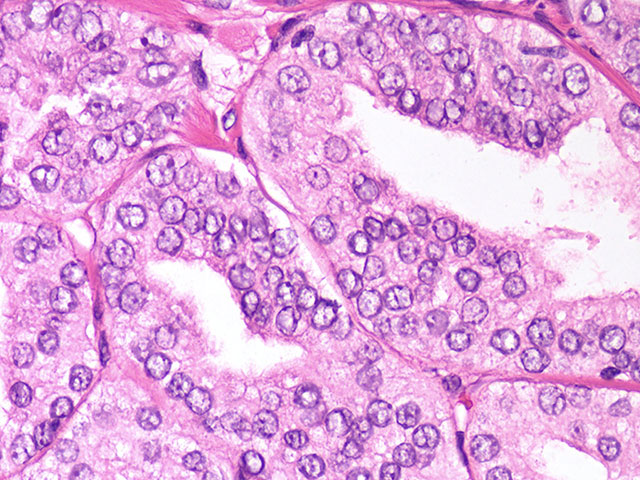 Πολύ καλά διαφοροποιημένο αδενοκαρκίνωμα , τέλεια μιμούμενο αδένωση (άτυπη αδενοματώδη υπερπλασία) σε υλικό διουρηθρικής εκτομής
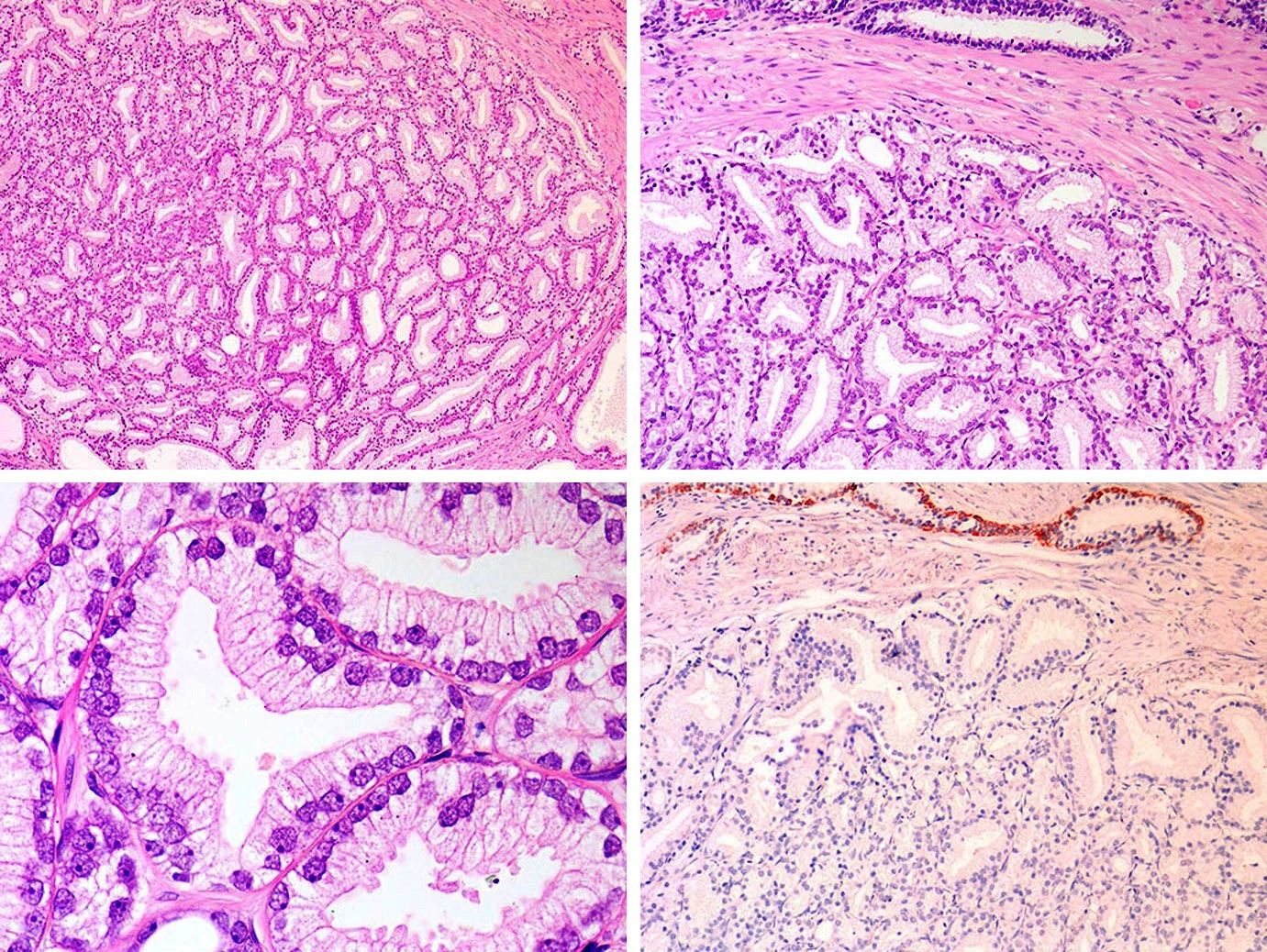 Κερατίνη 903
Αδένωση (άτυπη αδενοματώδης υπερπλασία) προστάτη αδένα
Συχνότητα ανεύρεσης: σε υλικό διουρηθρικής εκτομής 1,6%, σε υλικό βιοψίας διά βελόνης 0,8%.
Κοινά χαρακτηριστικά αδένωσης – καρκίνου καλής διαφοροποίησης : συνωστισμένοι αδένες, ροζ εκκρίσεις ή κρυσταλλοειδή, μεσαίου μεγέθους πυρήνια, διάσπαρτοι, ασαφούς σχήματος αδένες, ελάχιστη διηθητικού τύπου ανάπτυξη στην περιφέρεια.
Ενδεικτικά διαφοροδιαγνωστικά χαρακτηριστικά: συνολική αρχιτεκτονική, πυρηνικοί και κυτταροπλασματικοί χαρακτήρες συγκρινόμενοι με παρακείμενους σαφώς καλοήθεις αδένες, αμυλοειδή σωμάτια, βλέννα κυανής απόχρωσης, βασικός κυτταρικός στοίχος.
Αδένωση (άτυπη αδενοματώδης υπερπλασία)
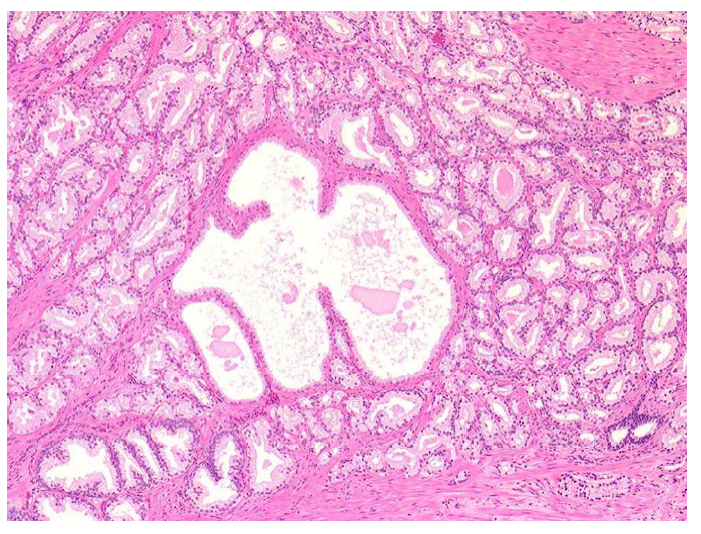 Αδένωση σε υλικό βιοψίας διά βελόνης.  Εδώ δυνατή η μορφολογική ανάδειξη βασικών κυττάρων.
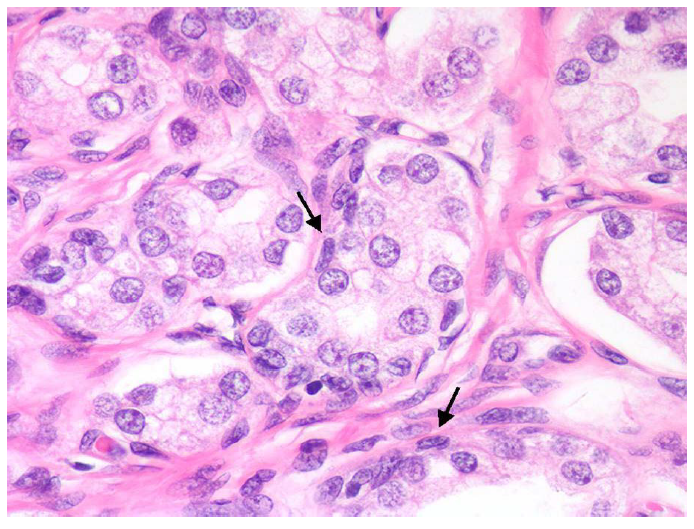 Αδένωση σε υλικό βιοψίας διά βελόνης
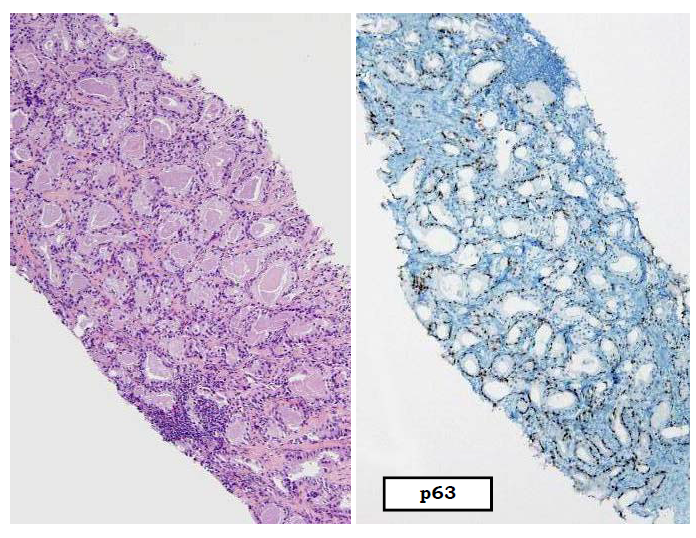 ΔΔ  αδένωσης από καρκίνωμα αφρωδών αδένων
Κερατίνη 903
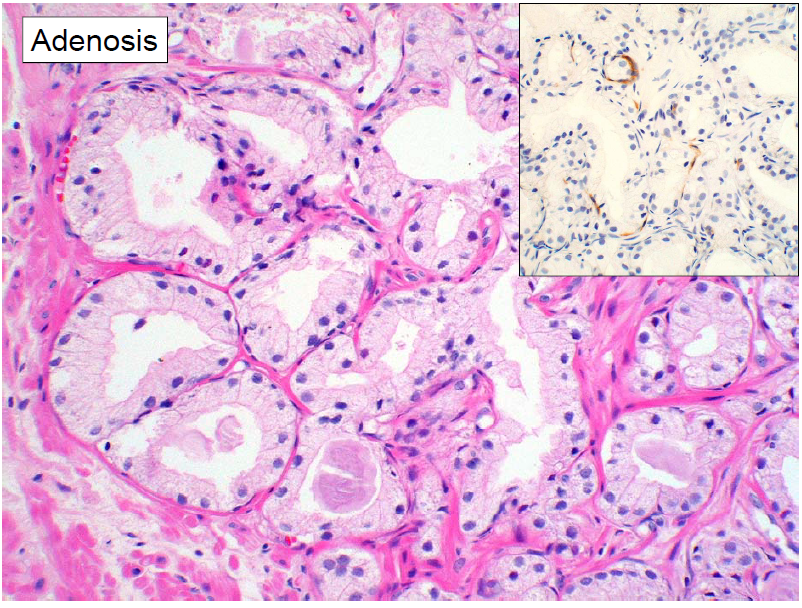 Καρκίνωμα από αφρώδεις αδένες. Ροζ άμορφες εκκρίσεις.Υποκύανη βλέννη.
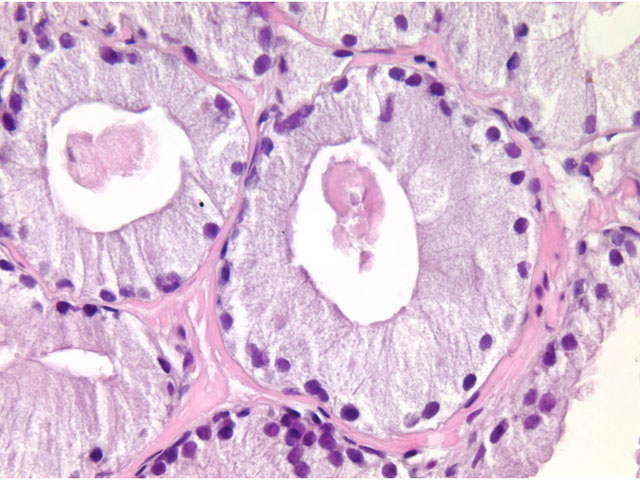 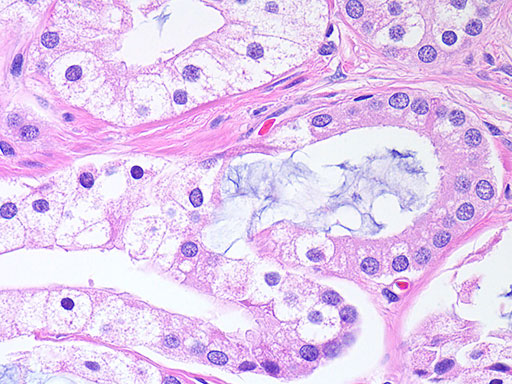 Aδένας του Cowper
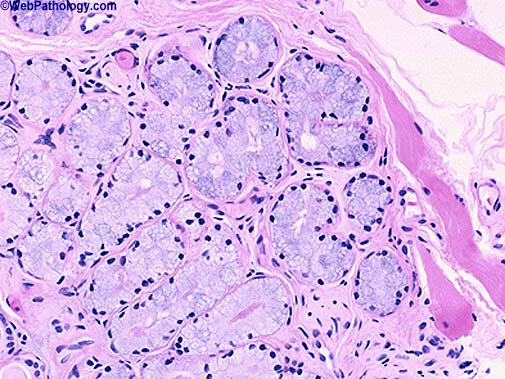 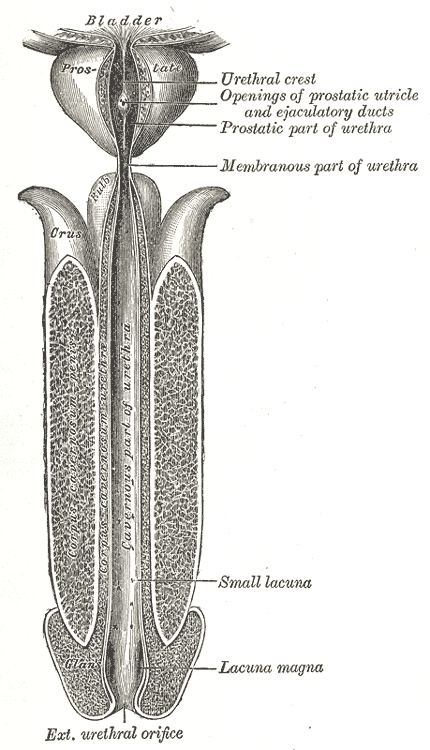 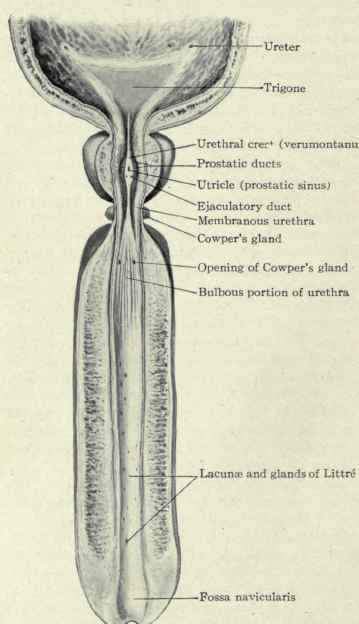 Υπερπλασία            βλεννογόνιων             αδένων του            σπερματικού            λοφιδίου
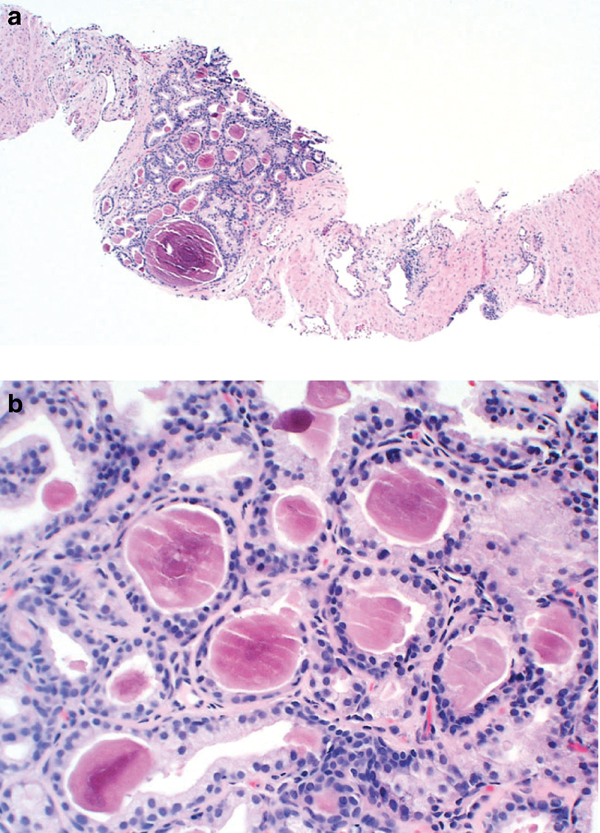 Συνωστιζόμενοι  μικροί  καρκινικοί αδένες ανάμεσα και  κυρίως γύρω από καλοήθεις αδένες. Μέτρια διαφοροποίηση-πρότυπο 3 κατά Gleason
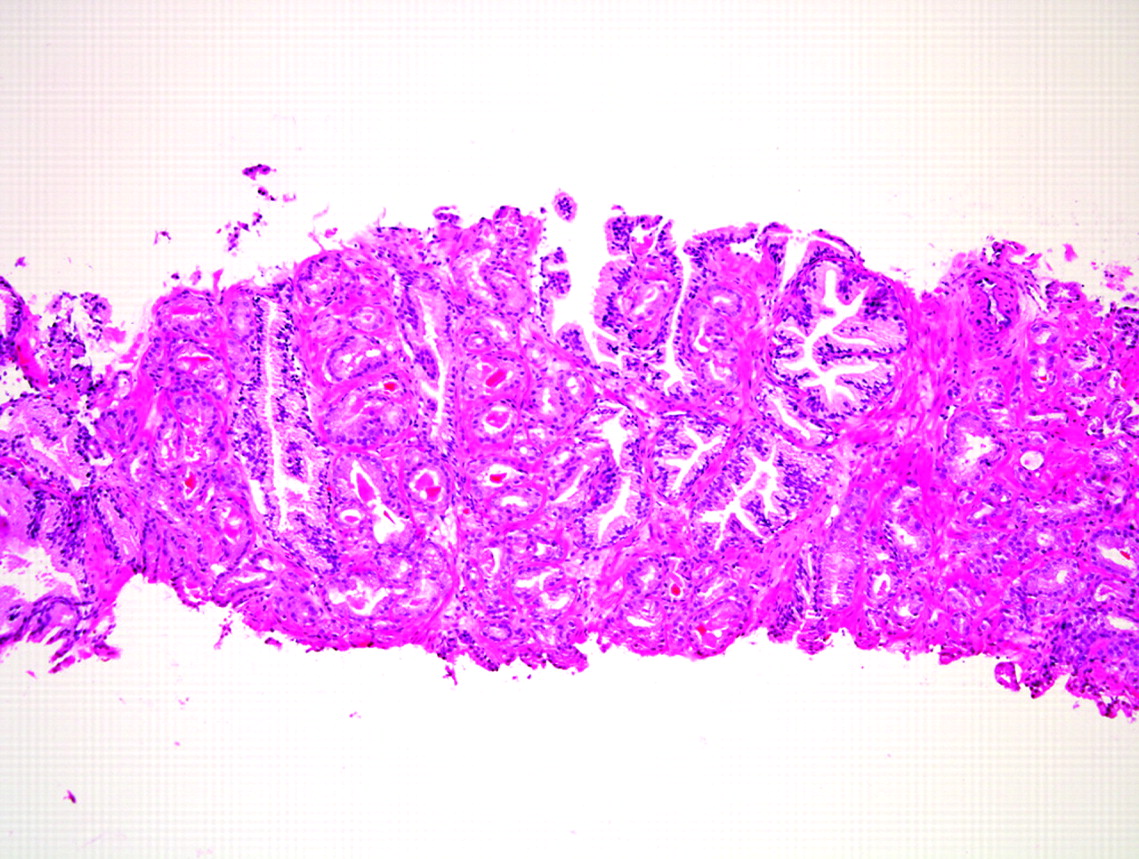 Αρχιτεκτονικώς άτυπη διάταξη μικρών κακοήθων αδένων αμφοτερόπλευρα καλοήθους αδένα
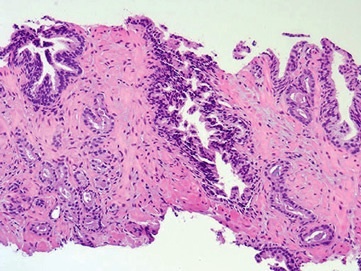 Άτυπη διάταξη καρκινικών αδένων προστάτη ως προς το μυώδες υπόστρωμα
Κιονοειδής διηθητική ανάπτυξη περιορισμένου αδενοκαρκινώματος.
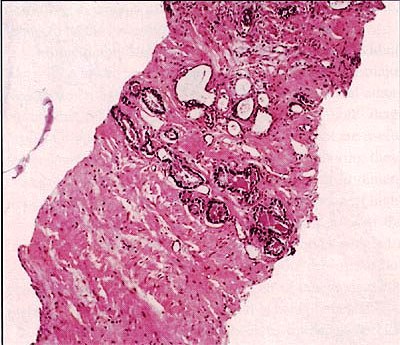 Δεν υπάρχουν εδώ καλοήθεις αδένες για σύγκριση
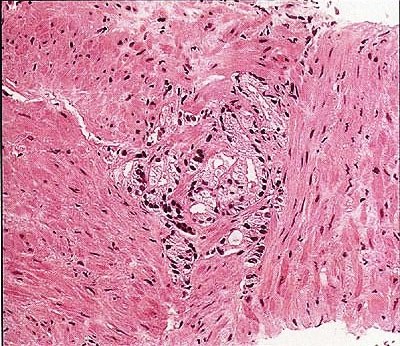 Τυχαία, άτακτη διάταξη πολυάριθμων μικρών αδένων στο ινομυώδες υπόστρωμα
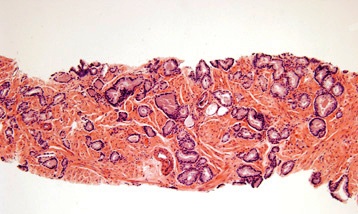 Κιονοειδής διηθητική ανάπτυξη περιορισμένου αδενοκαρκινώματος. Δυνατή εδώ η σύγκριση με καλοήθεις αδένες.
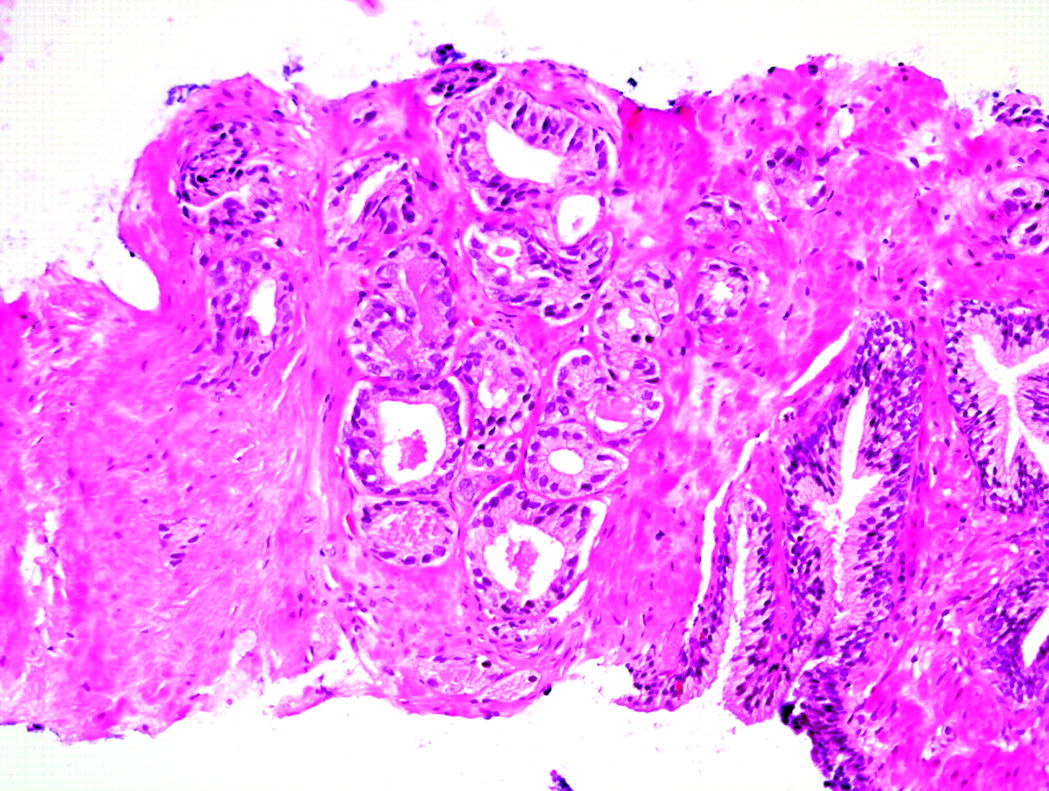 Όλως περιορισμένο (στο αποσταλέν υλικό)αδενοκαρκίνωμα  αθροιστικού βαθμού 6 (= 3+3 )
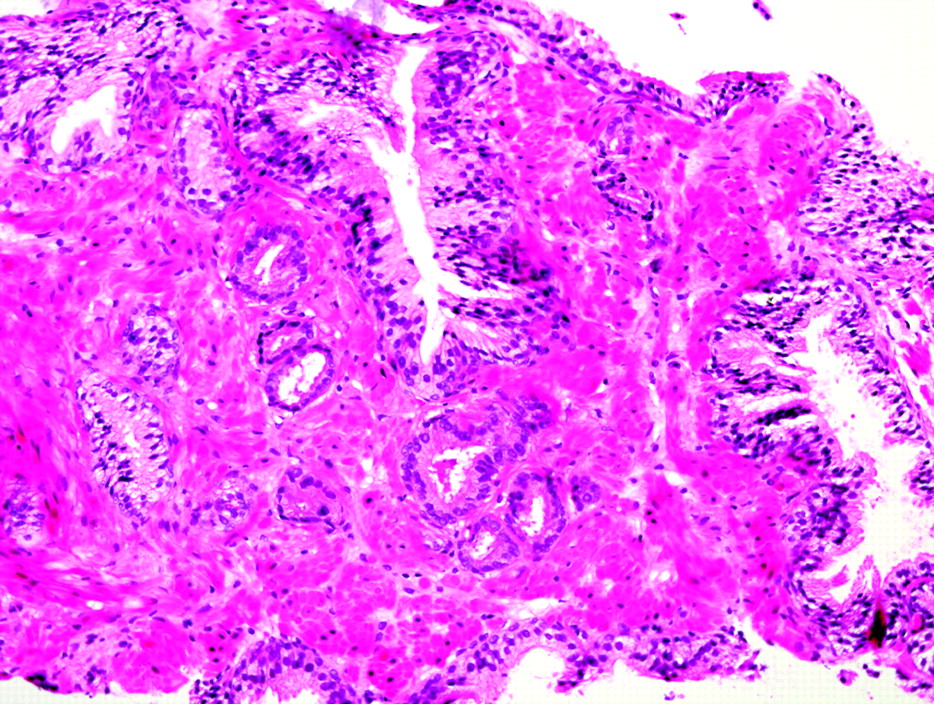 Διηθητικό πρότυπο διάταξης αδένων  σε υλικό διουρηθρικής εκτομής. Άθροισμα 6 (=3+3)
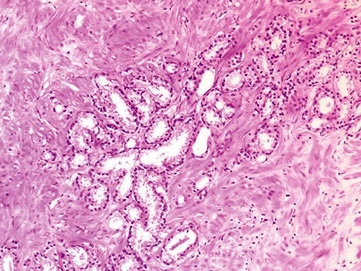 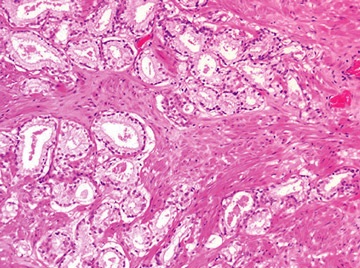 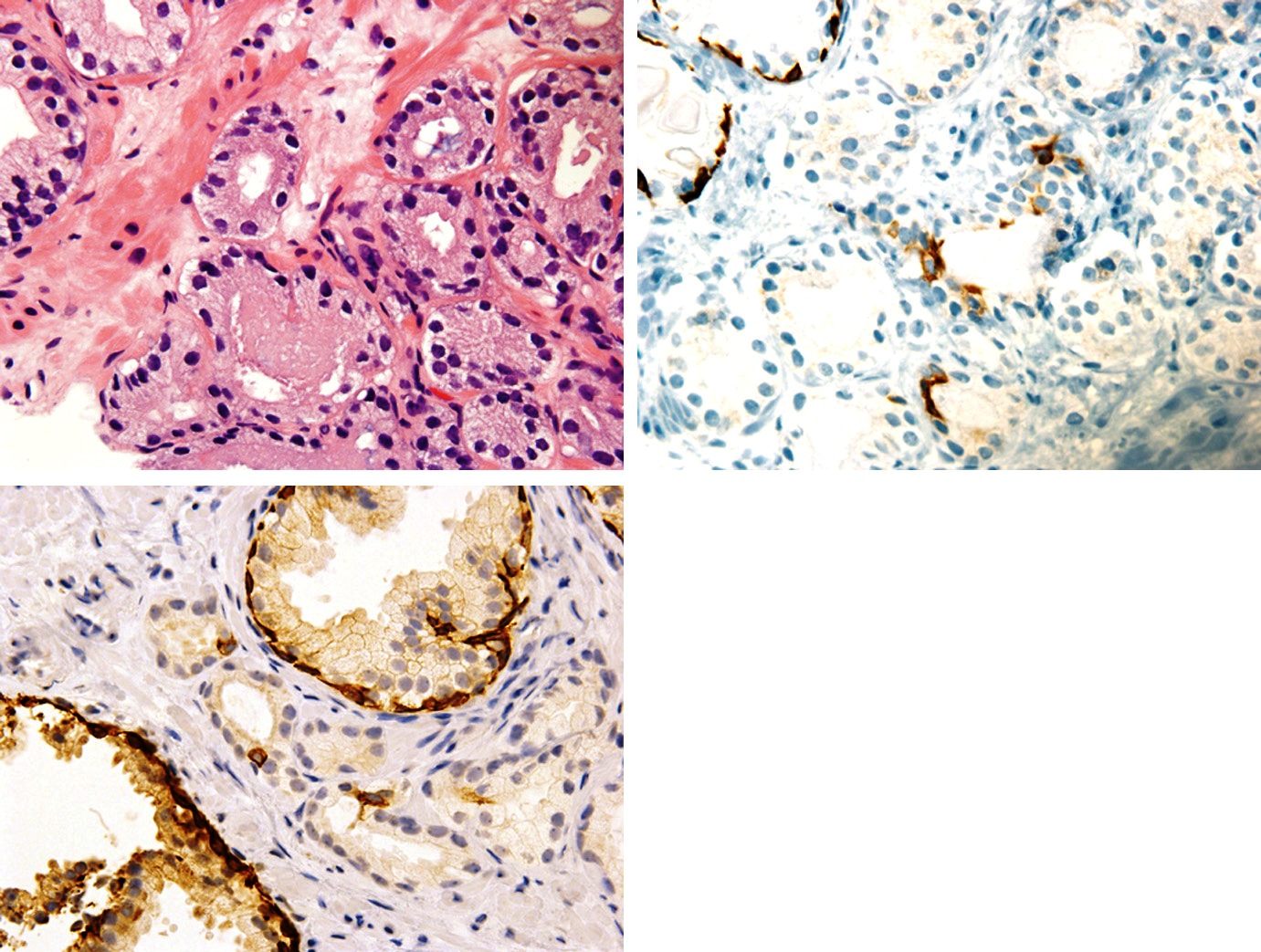 Μη αξιολογήσιμη, ανώμαλη ανοσοχρώση έναντι της CK903 σε κυψελιδικά μάλλον παρά σε βασικά κύτταρα.
Δυνατή η διάγνωση καρκίνου βάσει της μορφολογίας
Προστατικό καρκίνωμα με ανώμαλη έκφραση του δείκτη βασικών κυττάρων p63 (!). Καρκινική αρχιτεκτονική. Πάντοτε υπερτερεί η μορφολογία  επί των ανοσοϊστοχημικών ευρημάτων. Τα τελευταία αξιολογούνται πάντοτε συνεκτιμώντας τα μορφολογικά δεδομένα.
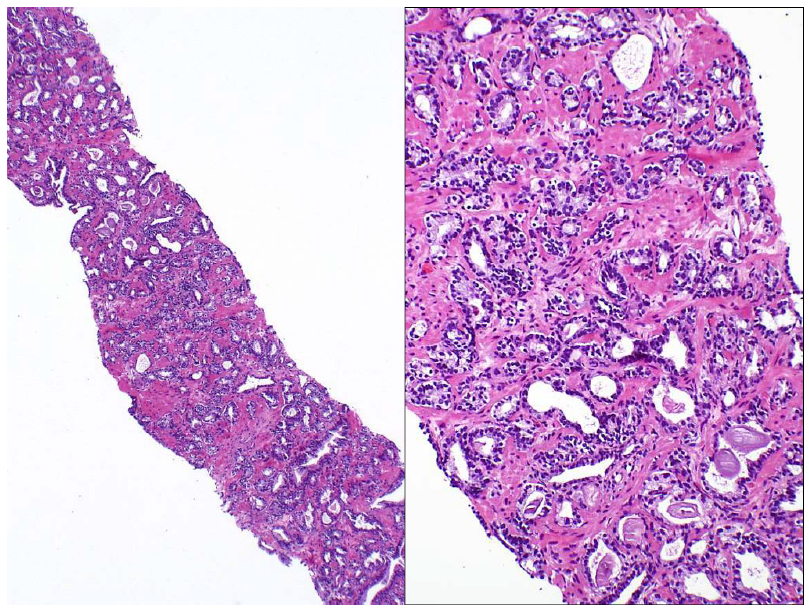 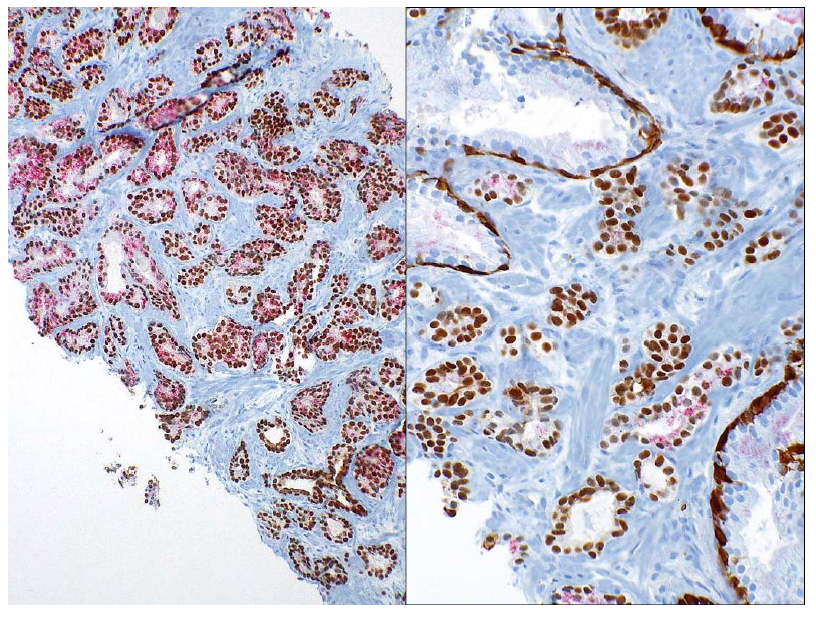 Tριπλή ανοσοχρώση:
Κερατίνη 903 (κυτταροπλασματική καφέ) &
 p63 (πυρηνική,καφέ), ενώ ρακεμάση (κόκκινη)
Σπανίως παρατηρούμενη πολυστοιβάδωση πυρήνων σε ορισμένους καρκινικούς αδένες δίδουσα την εντύπωση όχι μονού κυτταρικού στοίχου.ΔΔ από βασικό κυτταρικό στοίχο.
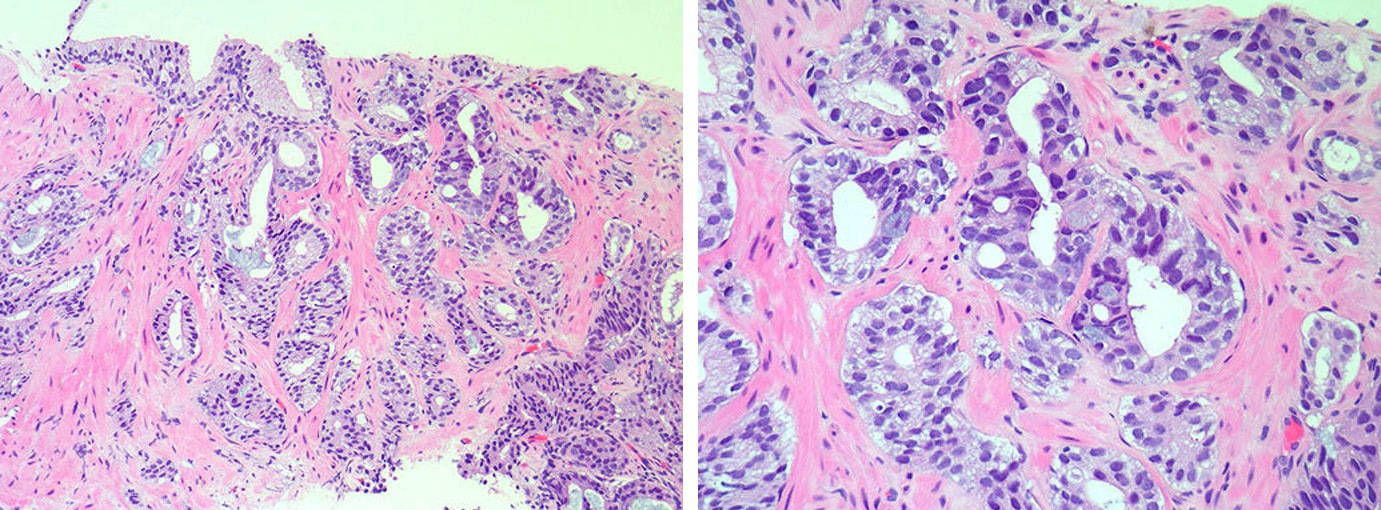 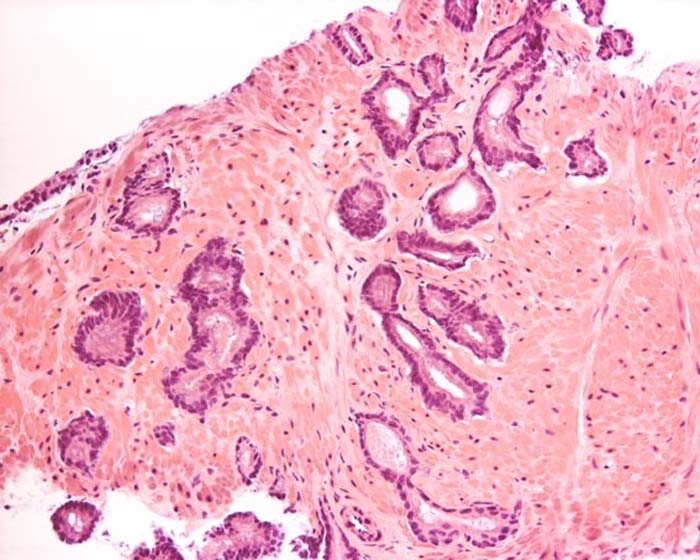 Μικρή εστία αθροίσματος 3+3=6
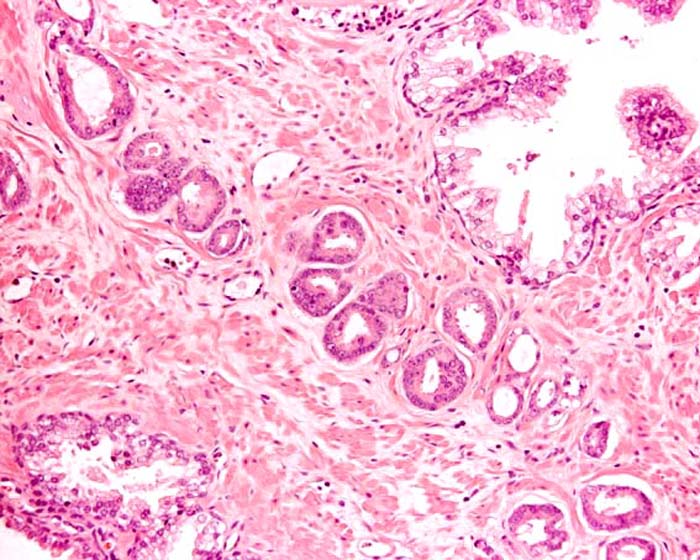 Μικρή εστία αθροίσματος 3+3=6
Απλή ατροφία με κλασική βασιφιλία.Χωρίς αξία τα όποια ανοσοϊστοχημικά ευρήματα.
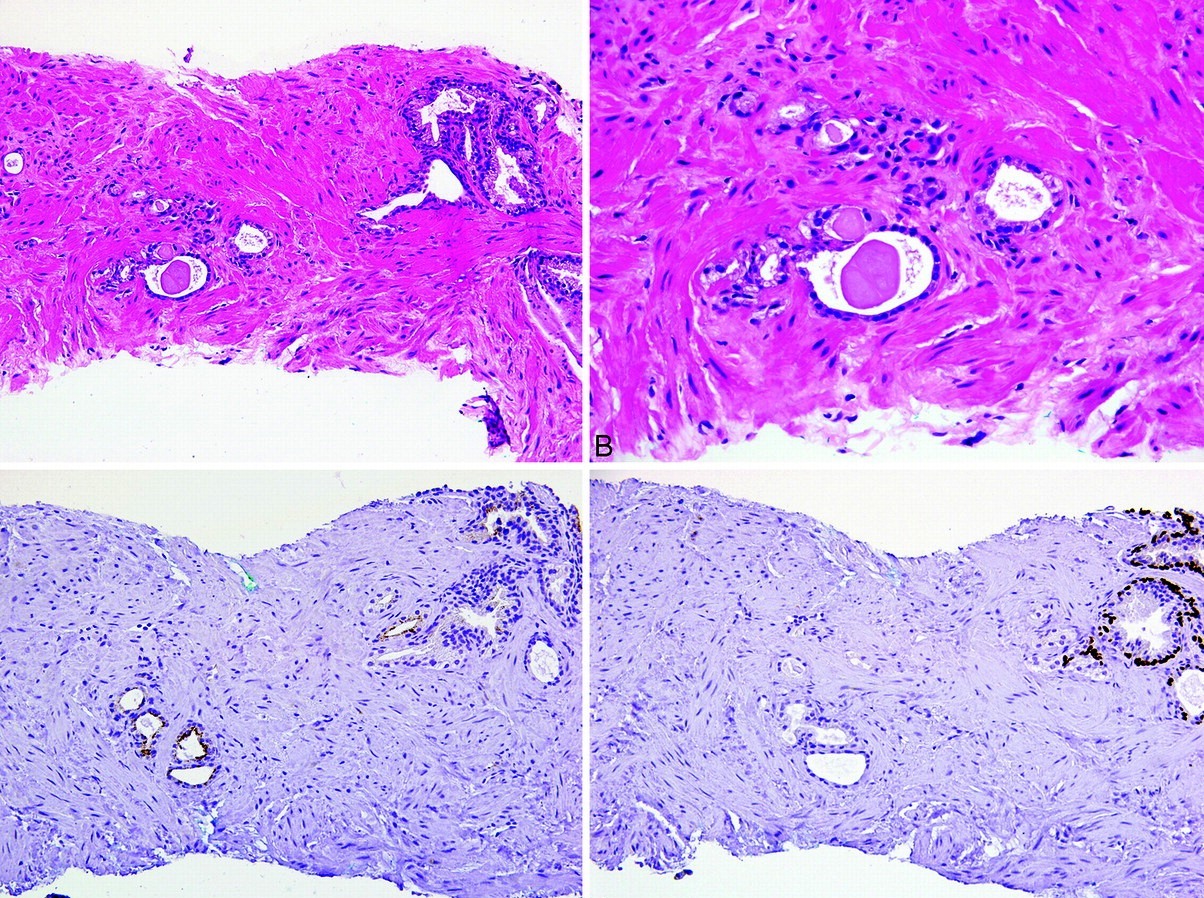 ρακεμάση
p63
Καλοήθης ατροφία ψευδοδιηθητικού προτύπου
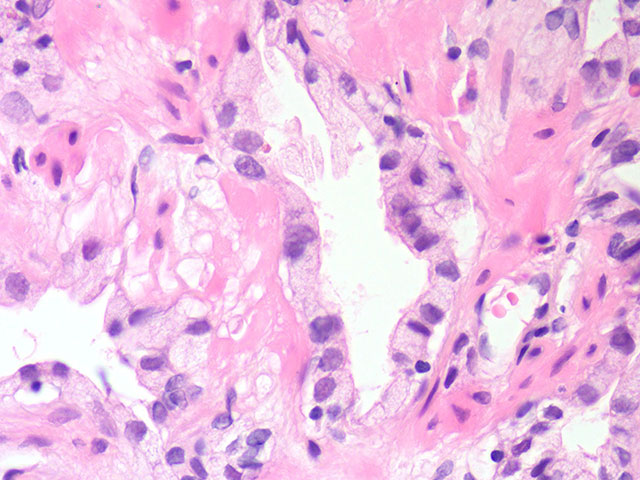 Μερική ατροφία: λιγοστό κορυφαίο & άφθονο πλευρικό κυτταρόπλασμα, μικρή πυρηνική διόγκωση
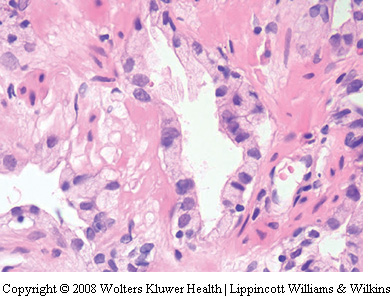 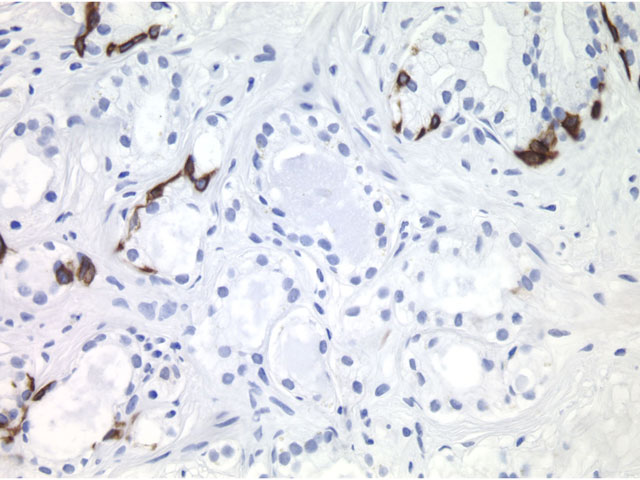 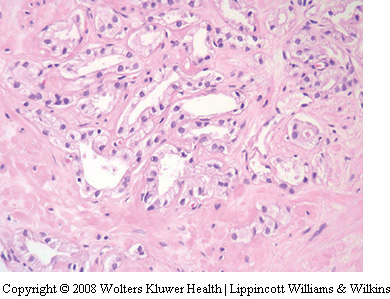 Κερατίνη 903
Ατροφικού τύπου καρκίνωμα. ΔΔ από μερική ατροφία.Ενδελεχής μελέτη πυρηνικής & κυτταροπλασματικής μορφολογίας σε συνδυασμό με κριτική αξιολόγηση ανοσοϊστοχημικών χρώσεων.
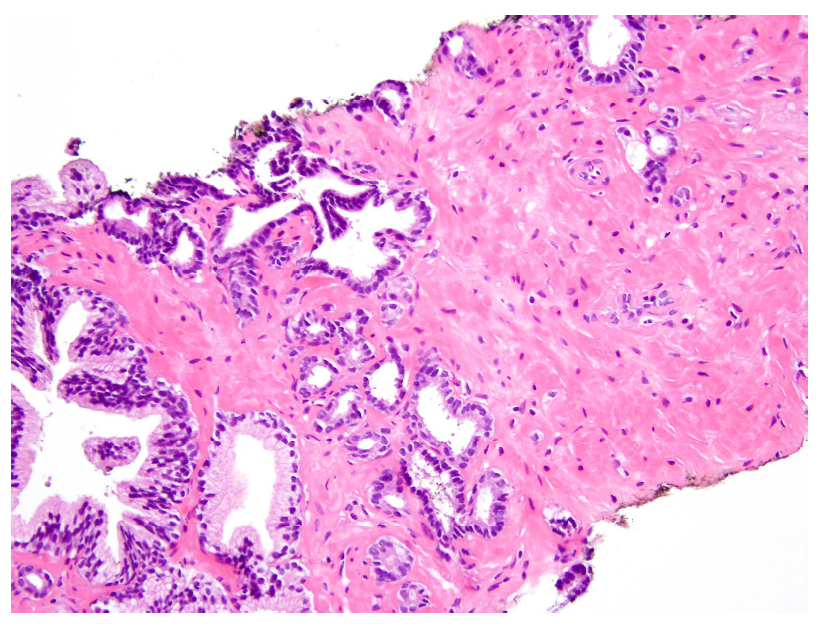 Ατροφικό αδενοκαρκίνωμα. 
Άτυπη αρχιτεκτονική διάταξη ατροφικών αδένων.
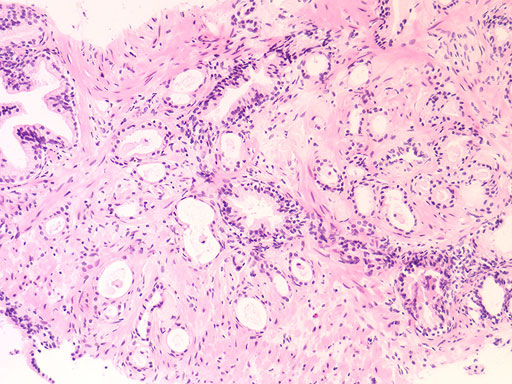 Ατροφικό αδενοκαρκίνωμα. Συμβατικό αδενοκαρκίνωμα. Φυσιολογικός προστατικός αδένας με βασικό κυτταρικό στοίχο..
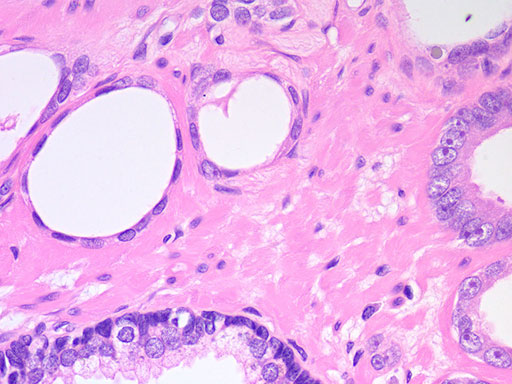 Όλως περιορισμένη ανάπτυξη (στο αποσταλέν υλικό)αδενοκαρκινώματος αθροιστικού βαθμού κακοηθείας 6 (3+3)κατά Gleason.  Άκρως διαφωτιστική η σύγκριση με παρακείμενους καλοήθεις προστατικούς αδένες.
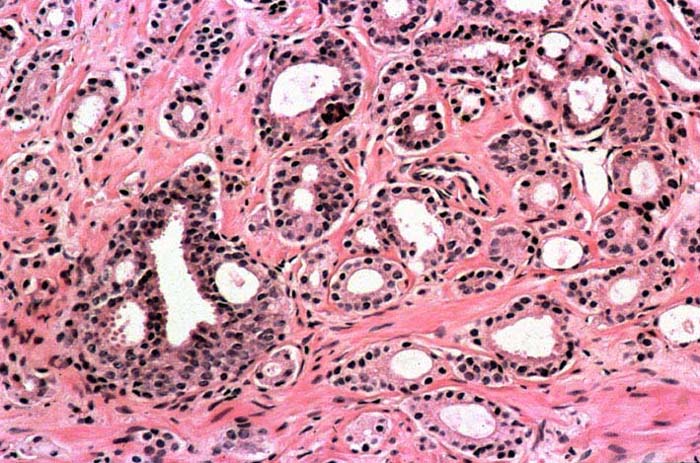 Άθροισμα 3+4=7 με ελάχιστο ηθμοειδές συστατικό (πρότυπο 4)
Πρότυπο 3 και πρότυπο 4 κατά Gleason
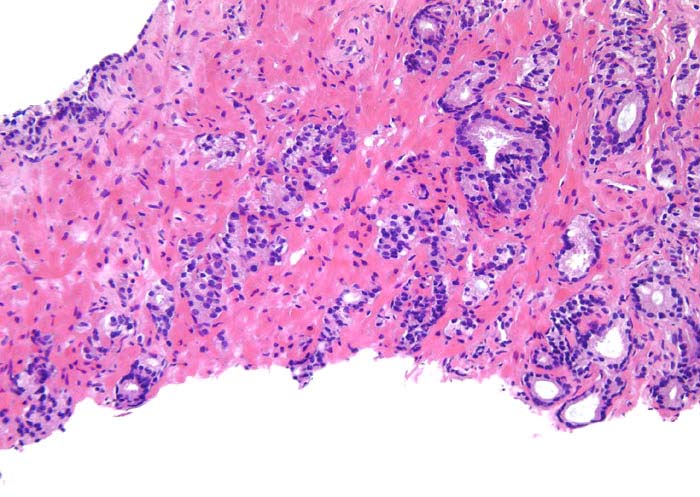 Πρωτεύον 3 , δευτερεύον 4
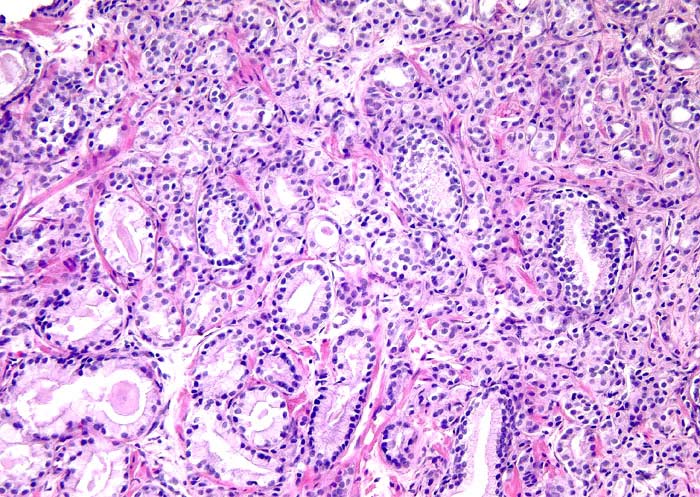 Πρωτεύον 4 , δευτερεύον 3
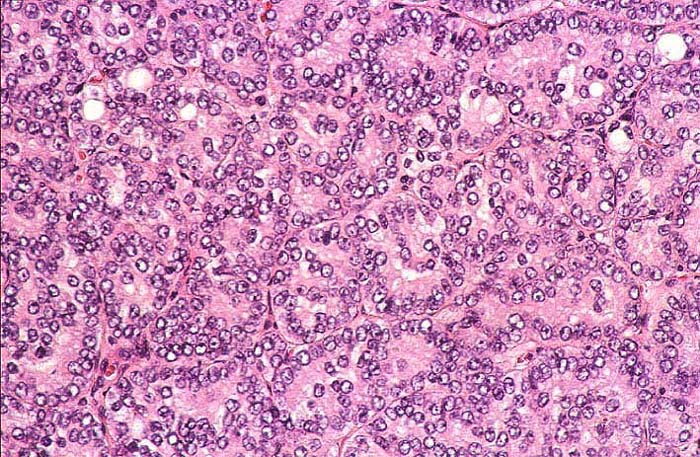 Άθροισμα 4 + 4 = 8
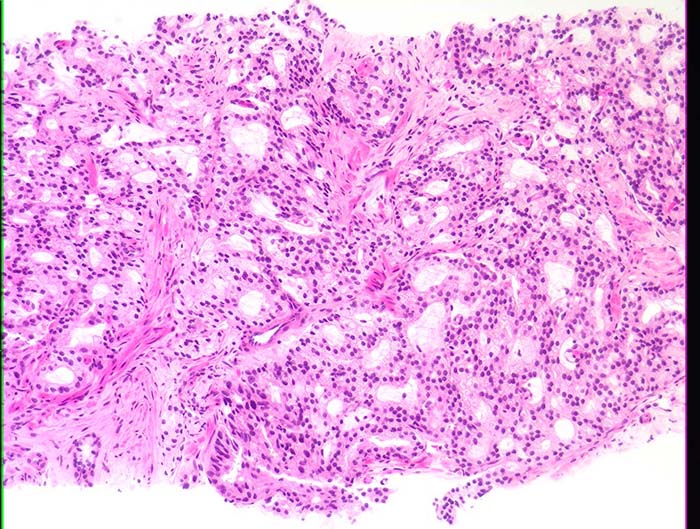 Άθροισμα 4 + 4 = 8
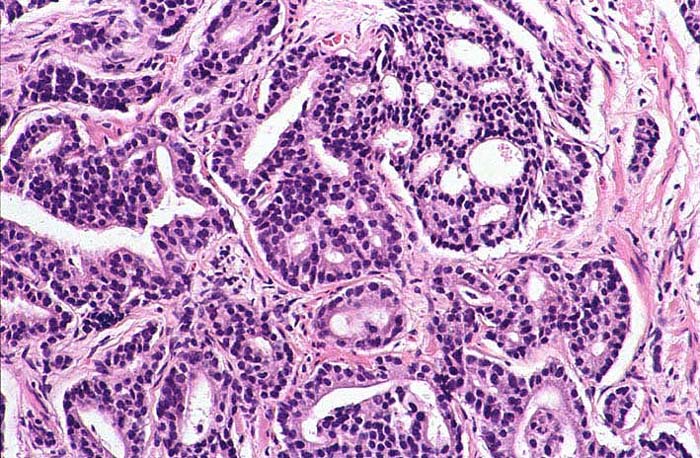 Άθροισμα 4 + 4 = 8
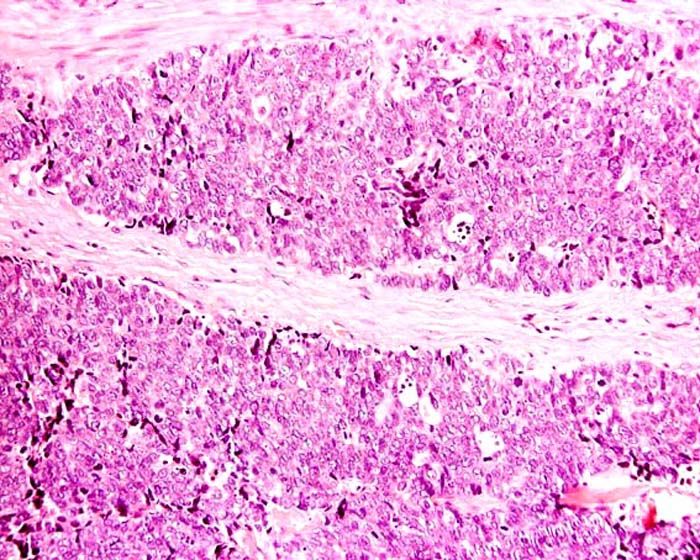 Άθροισμα 5 + 5 = 10
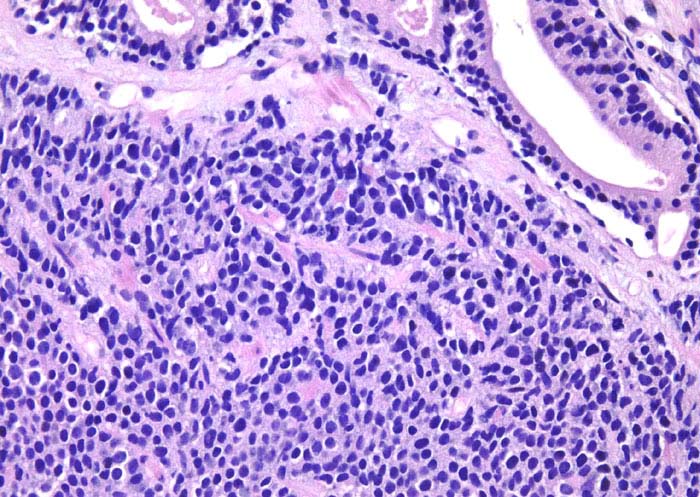 Αδιαφοροποίητο - άθροισμα 5 + 5 = 10
ΣΤΑΔΙΟΠΟΙΗΣΗ Εδώ  στάδιο pT2, R+
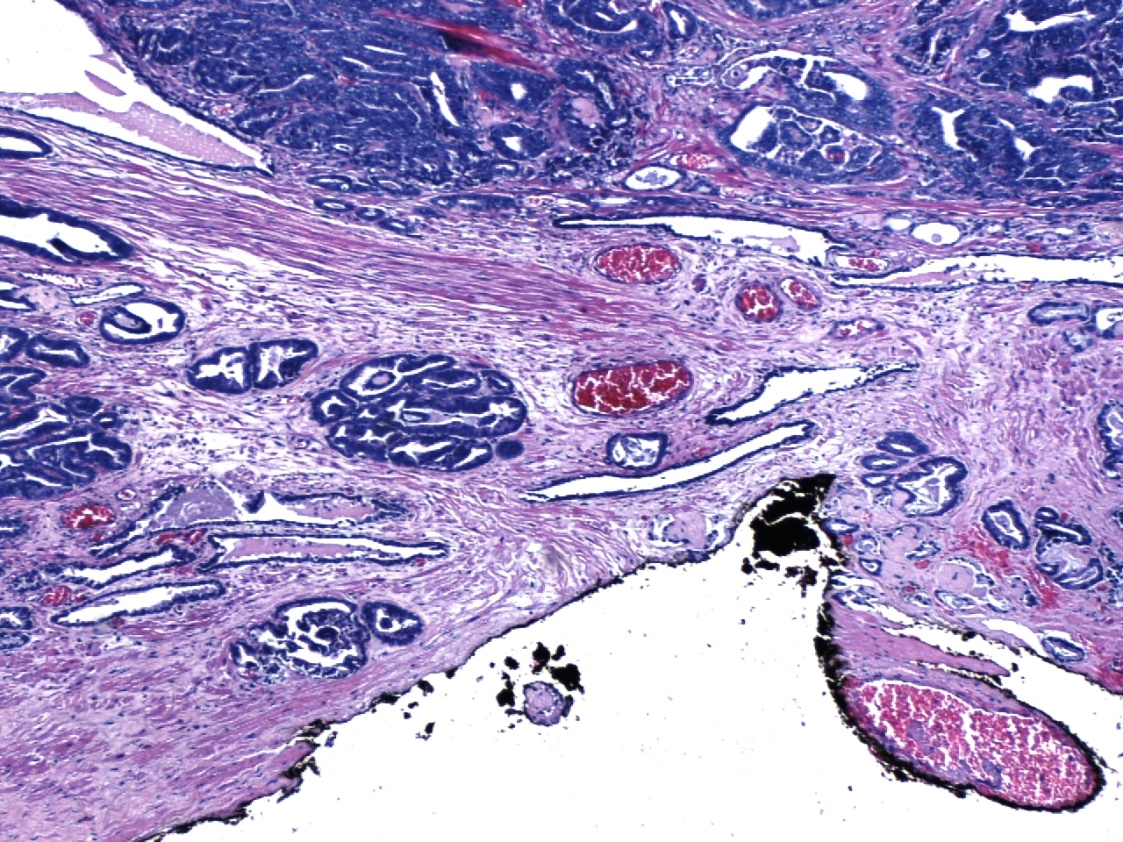 Επικείμενο στάδιο pT3
Εξωπροστατική επέκταση σε περιπροστατικό λιπώδη ιστό (pT3 ήδη από τη βιοψία)
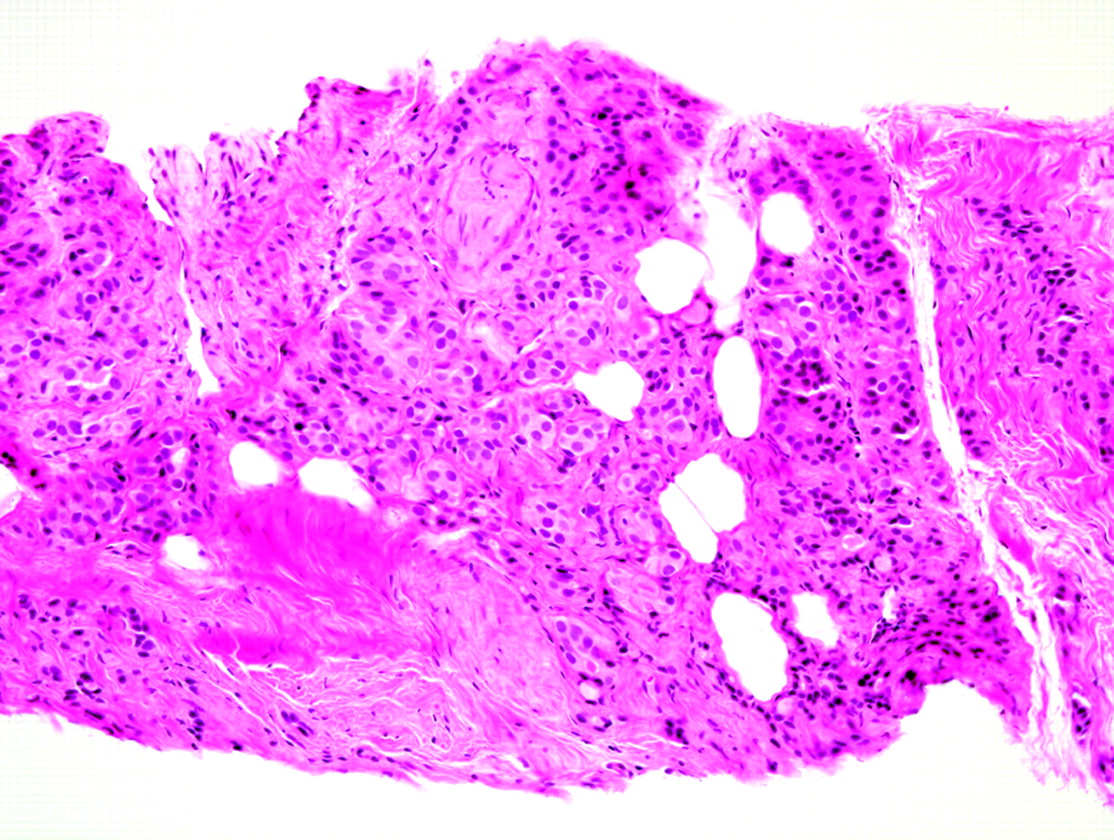 Διήθηση σπερματοδόχου κύστης/τοιχώματος εκσπερματιστικού πόρου. Εν αντιθέσει με τη διήθηση σπερματοδόχου κύστης, η διήθηση εκσπερματιστικού πόρου δε σημαίνει ότι ο καρκίνος δεν είναι χειρουργικώς ιάσιμος.
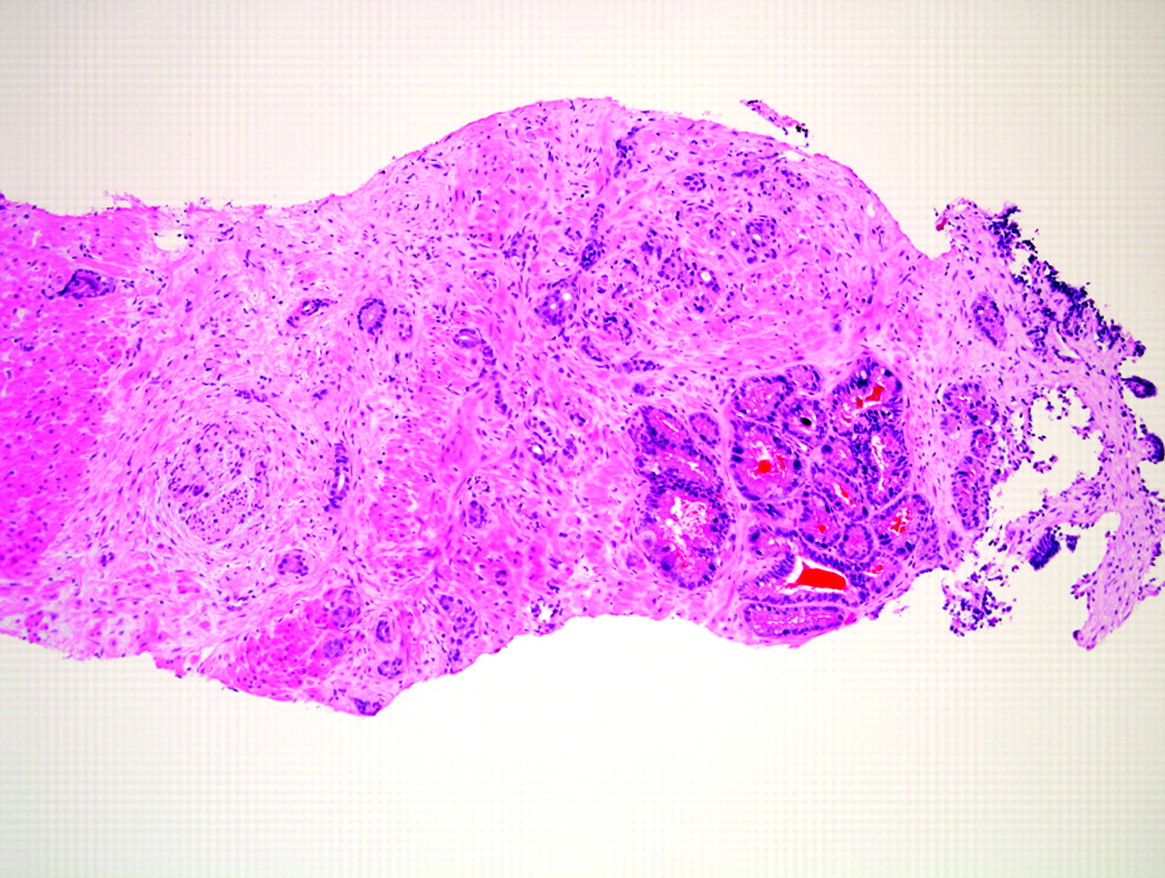 Εκσπερματιστικός πόρος
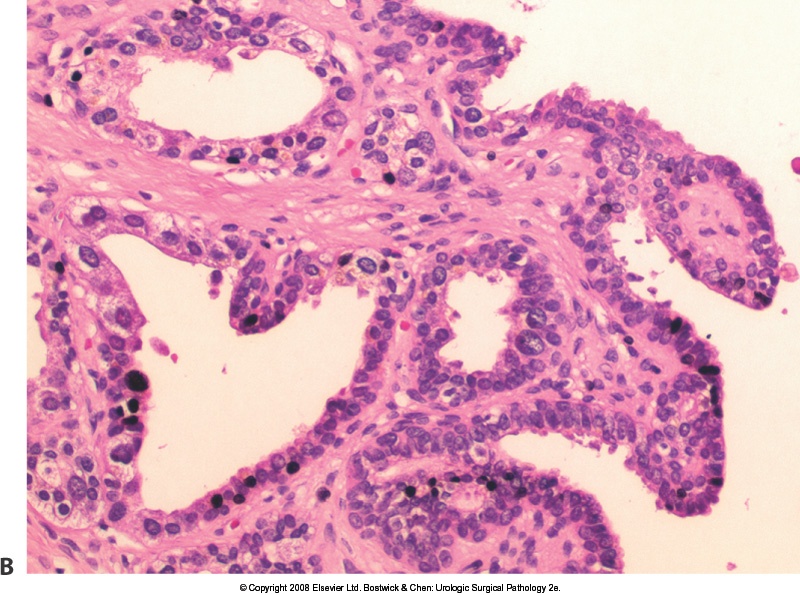 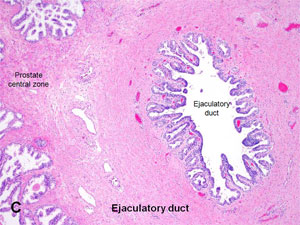 Σπερματοδόχος κύστη (λήκυθος)
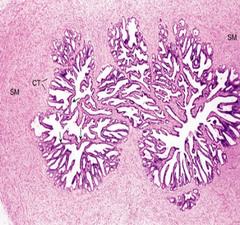 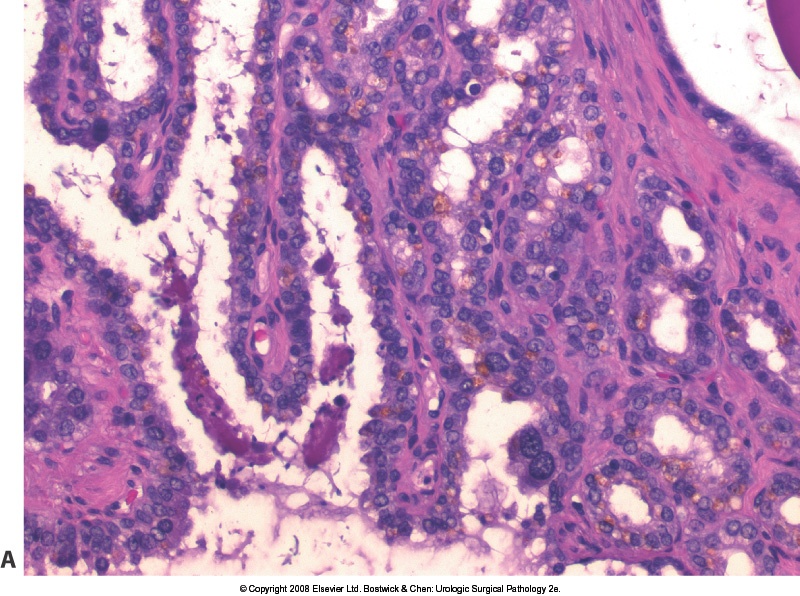 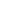 Ιστολογία σπερματοδόχου ληκύθου σε υλικό βιοψίας προστάτη αδένα
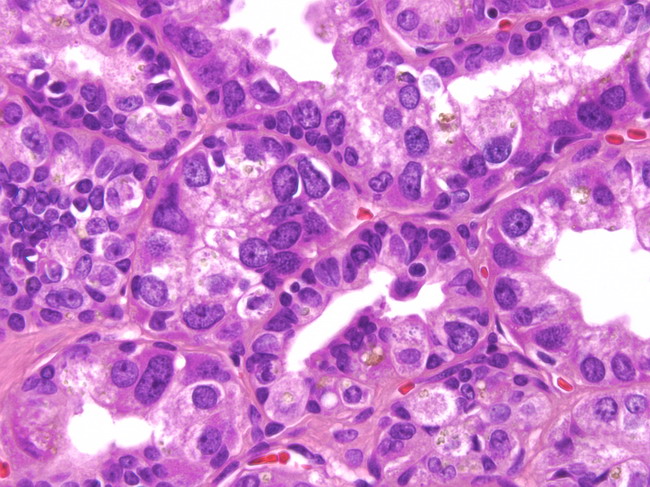 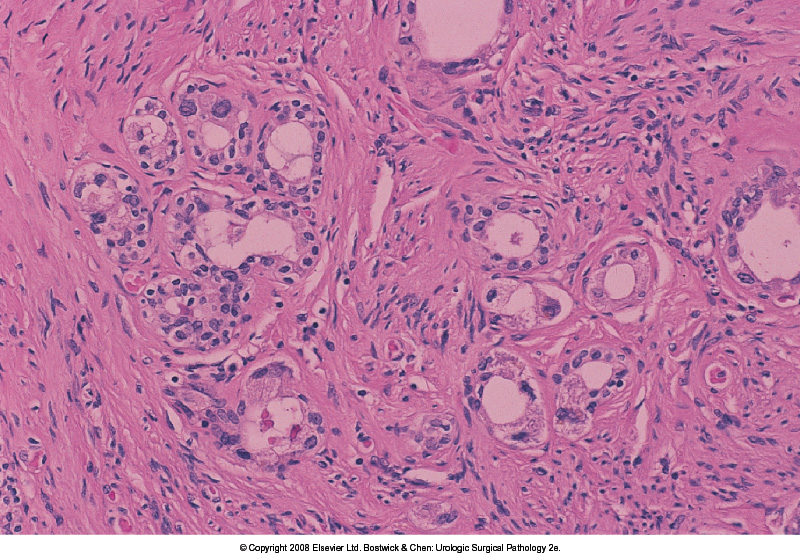 Αντιπαραβολή ιστολογικής υφής
σπερματοδόχου ληκύθου
εκσπερματιστικού πόρου
Διάκριση των σπερματοδόχων ληκύθων από τους εκσπερματιστικούς πόρους της κεντρικής ζώνης του προστάτη αδένα, σημαντική για την εγχειρησιμότητα του προστατικού καρκίνου: Οι εκσπερματιστικοί πόροι στερούνται παχέος μυϊκού τοιχώματος και περιχαρακώνονται από κολλαγονώδες υπόστρωμα.
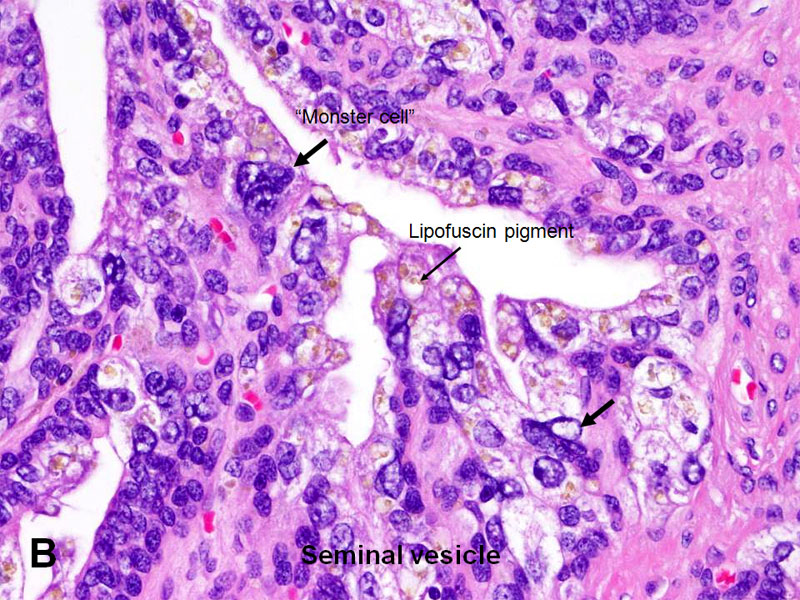 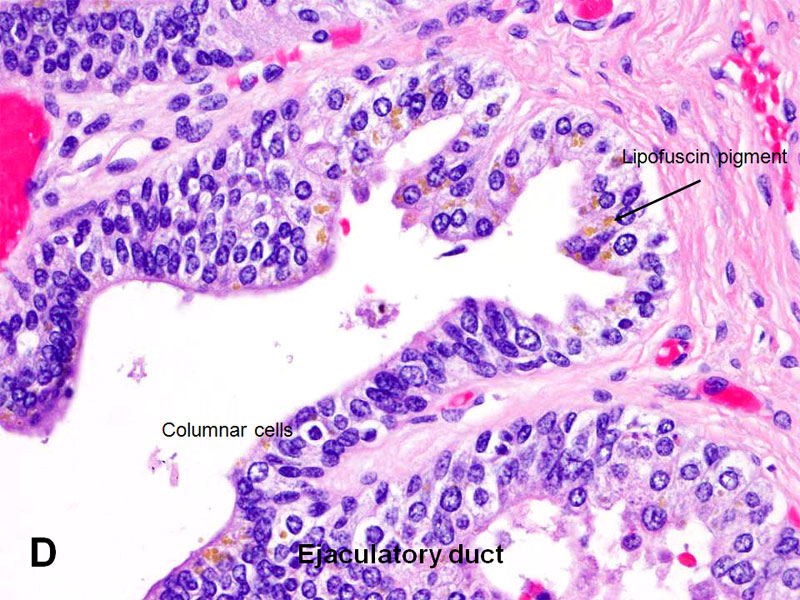